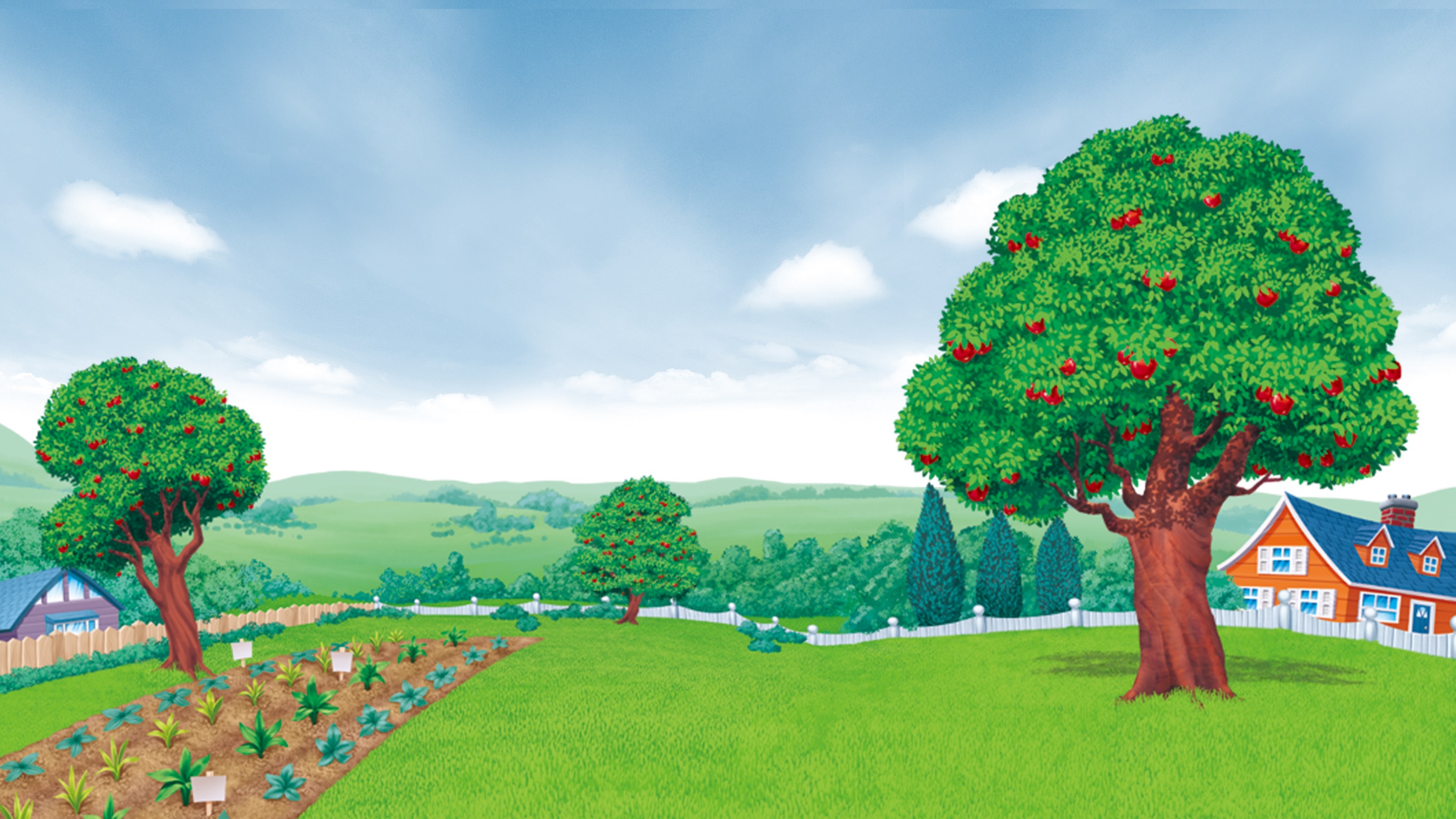 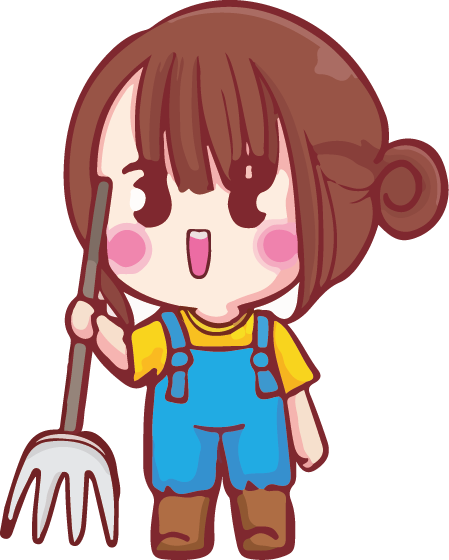 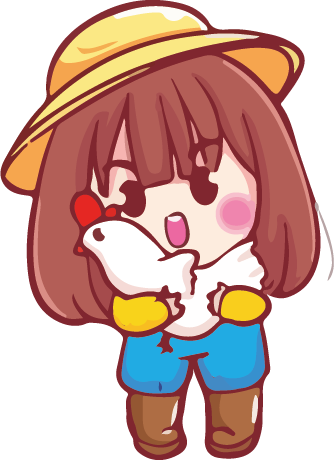 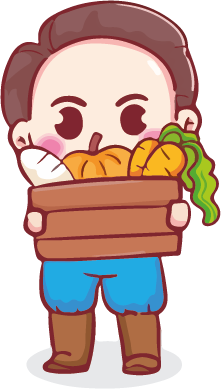 TOÁN
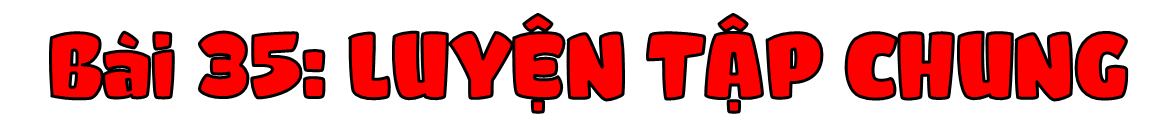 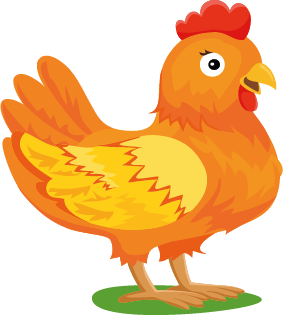 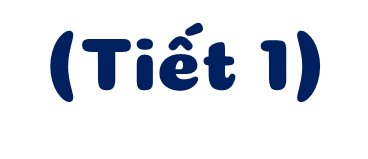 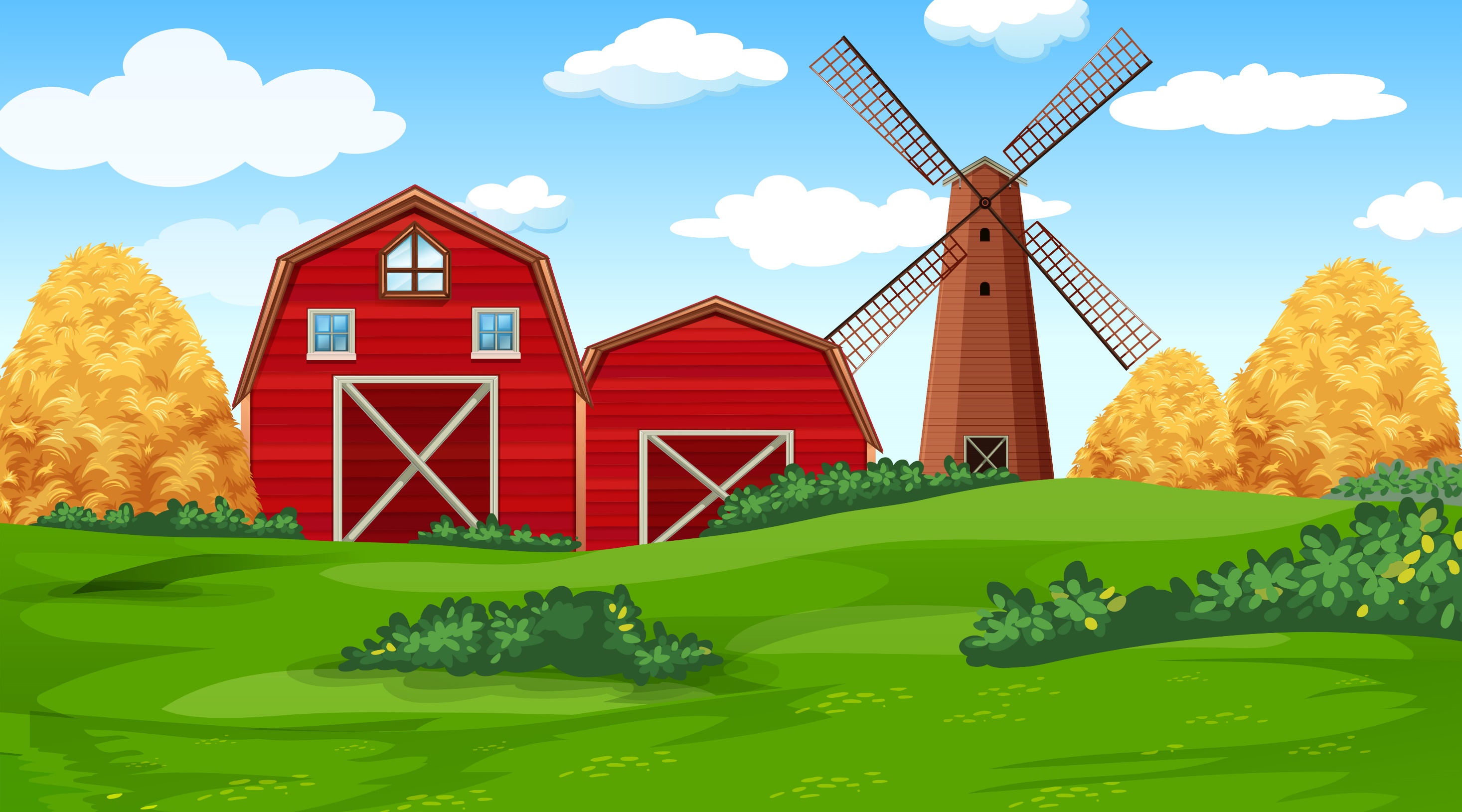 KHỞI ĐỘNG
KHỞI ĐỘNG
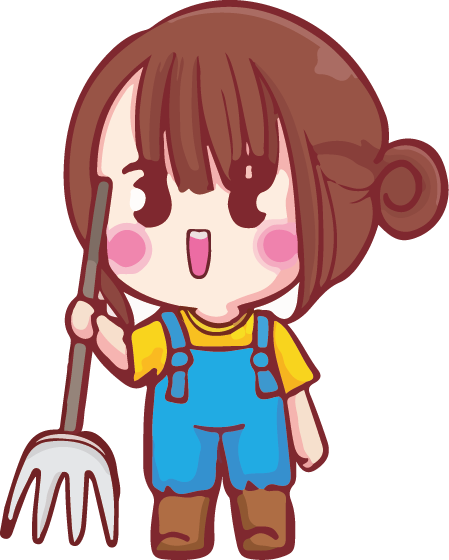 ĐÀN VỊT CON BỊ LẠC MẸ. HÃY GIÚP VỊT MẸ TÌM CHÚNG NHÉ!
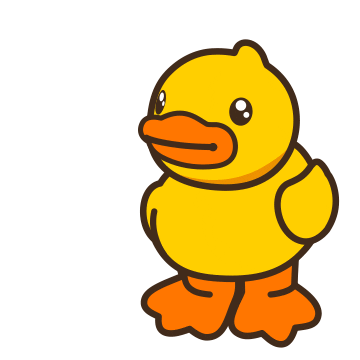 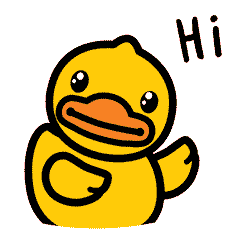 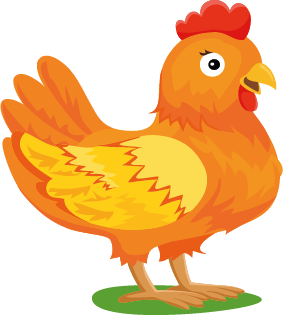 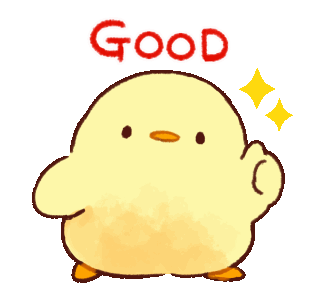 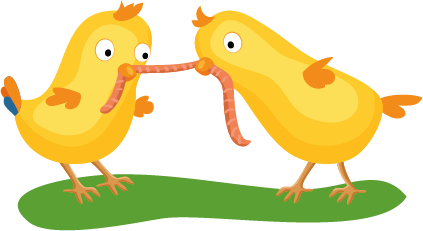 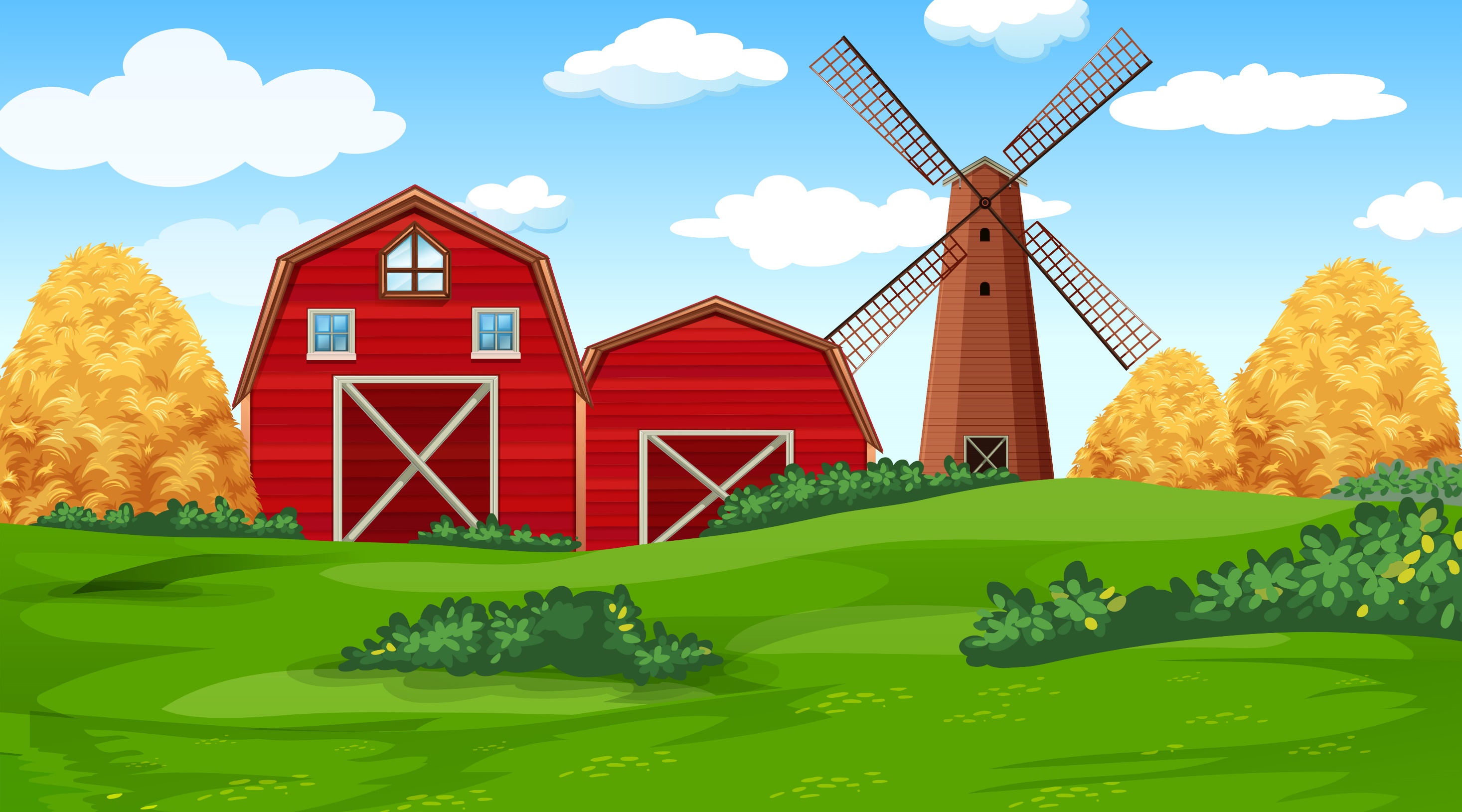 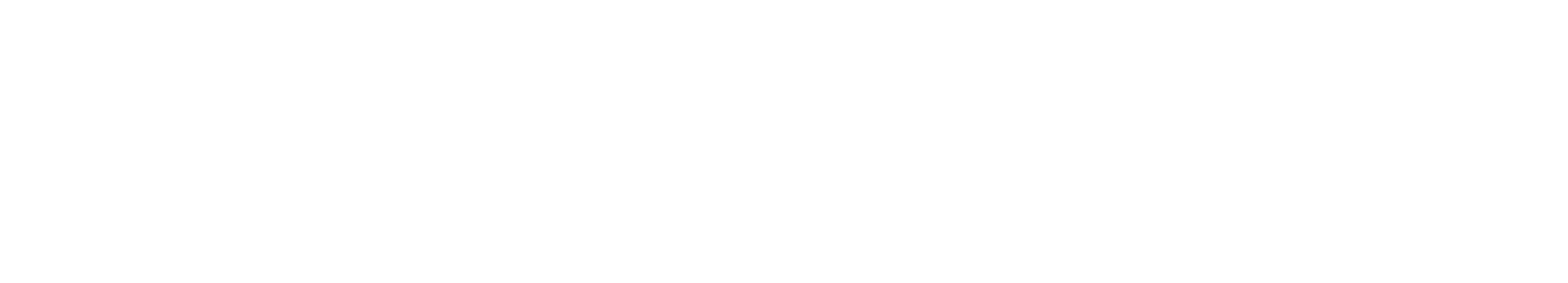 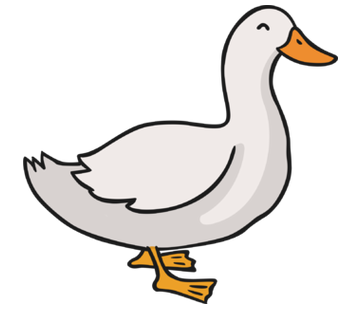 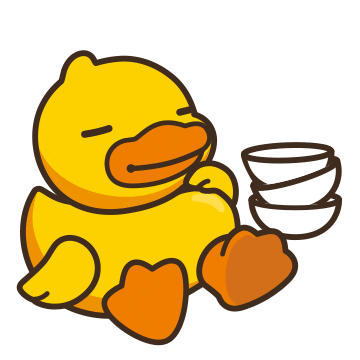 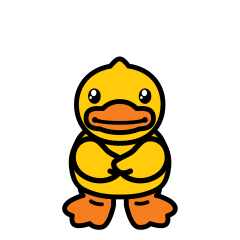 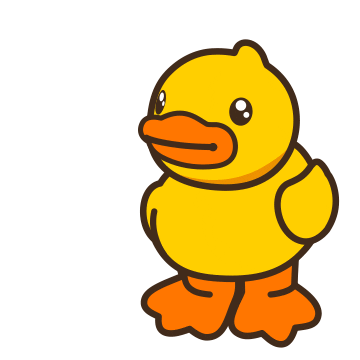 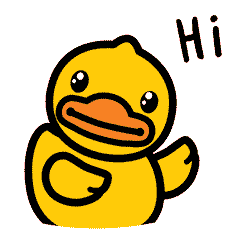 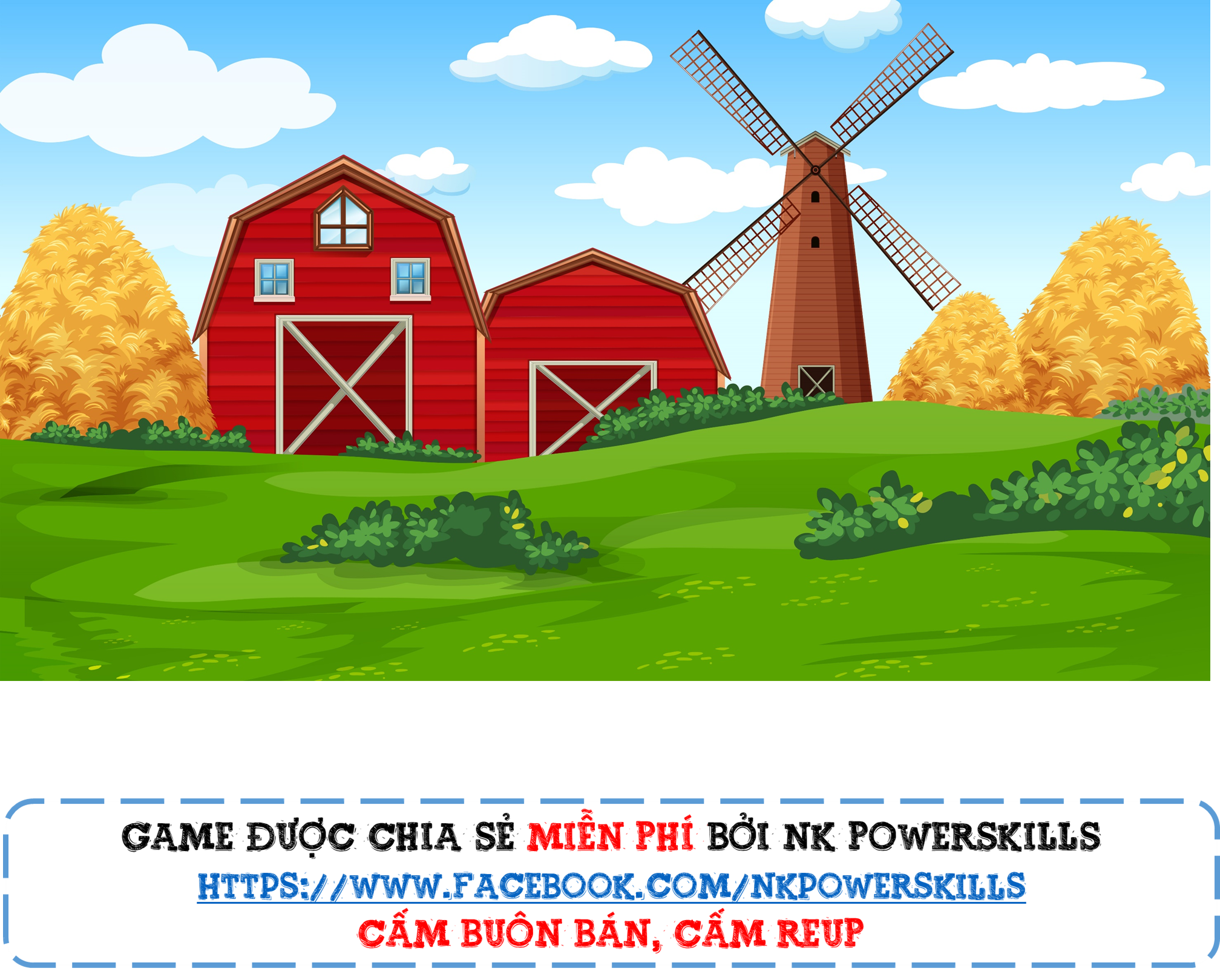 1 l = ..?..ml
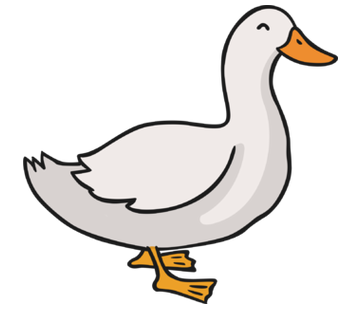 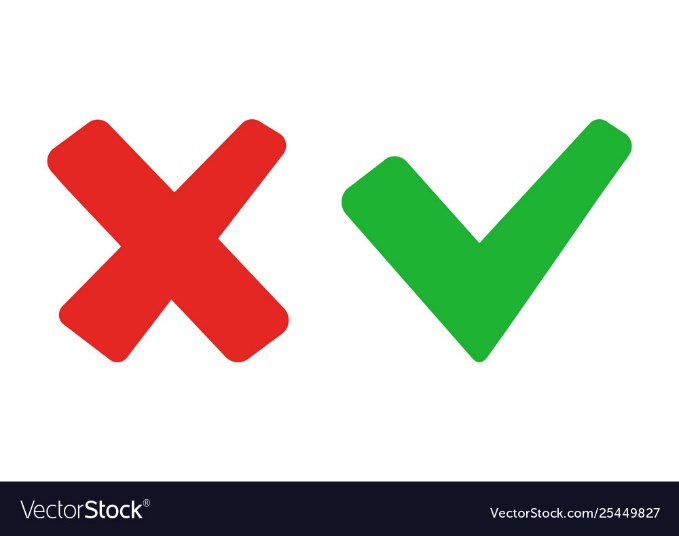 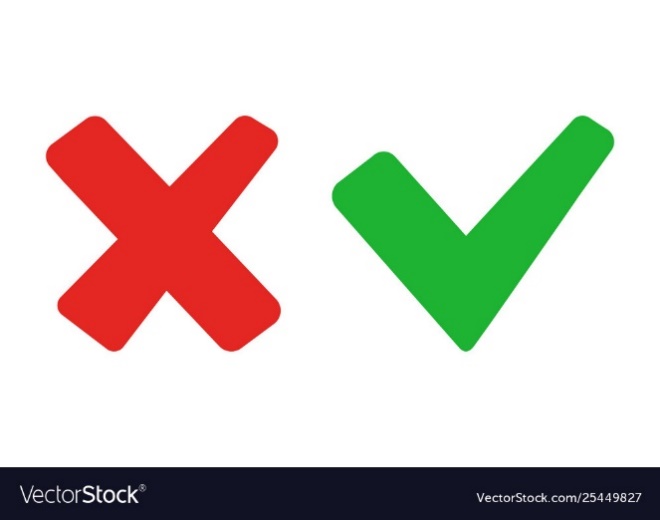 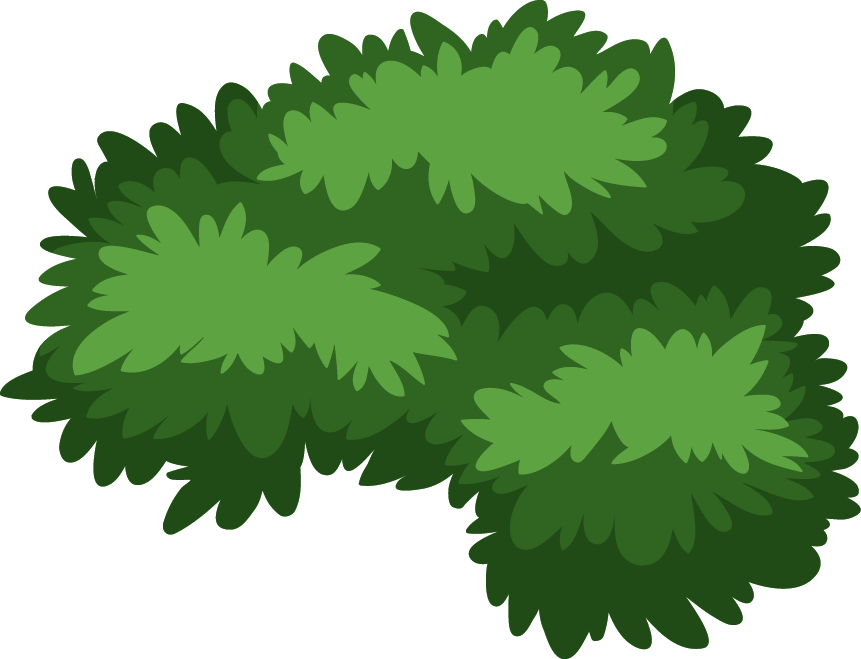 B. 1 000
A. 10
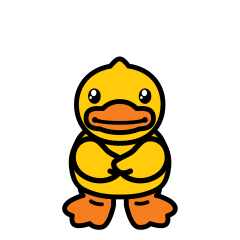 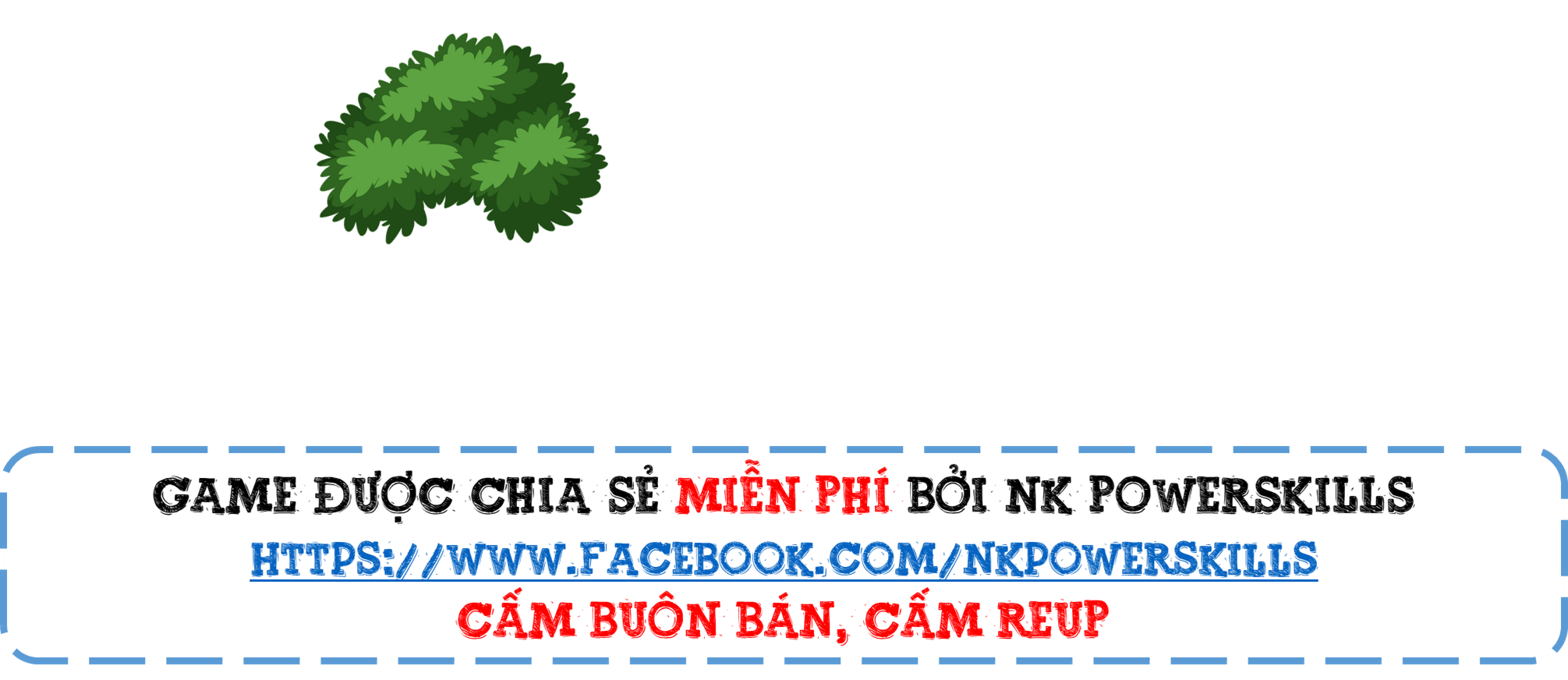 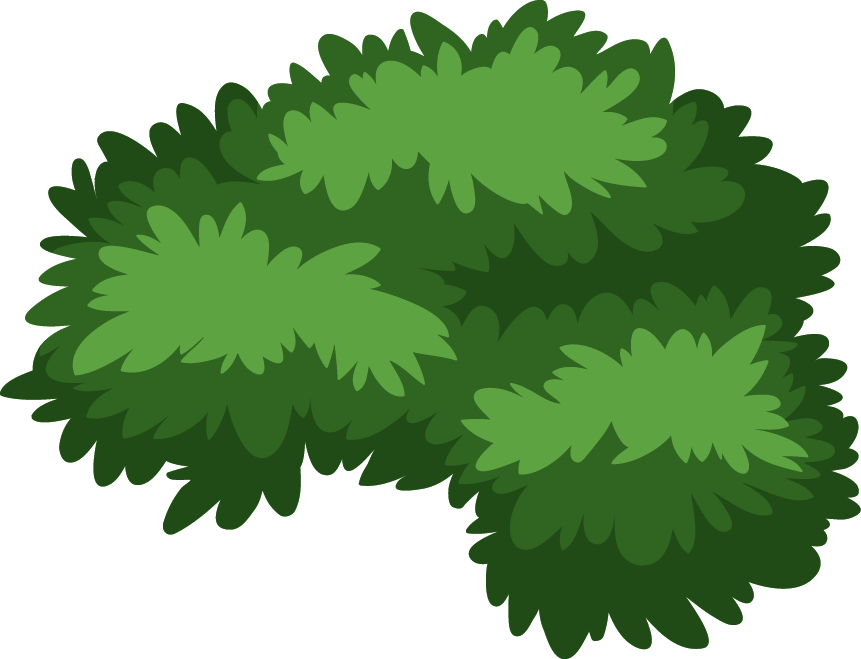 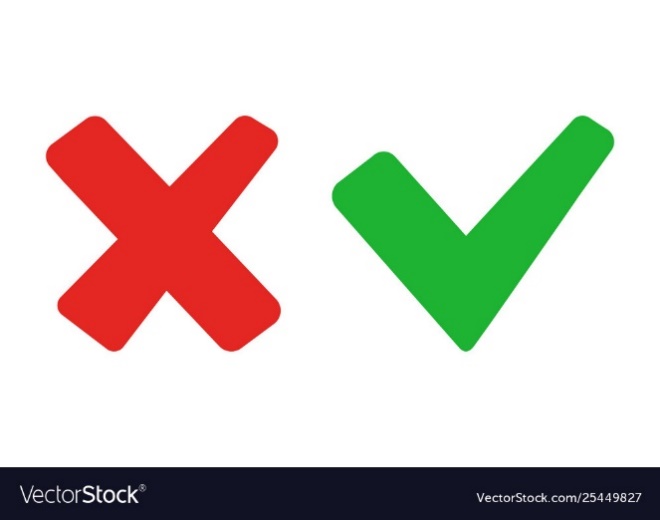 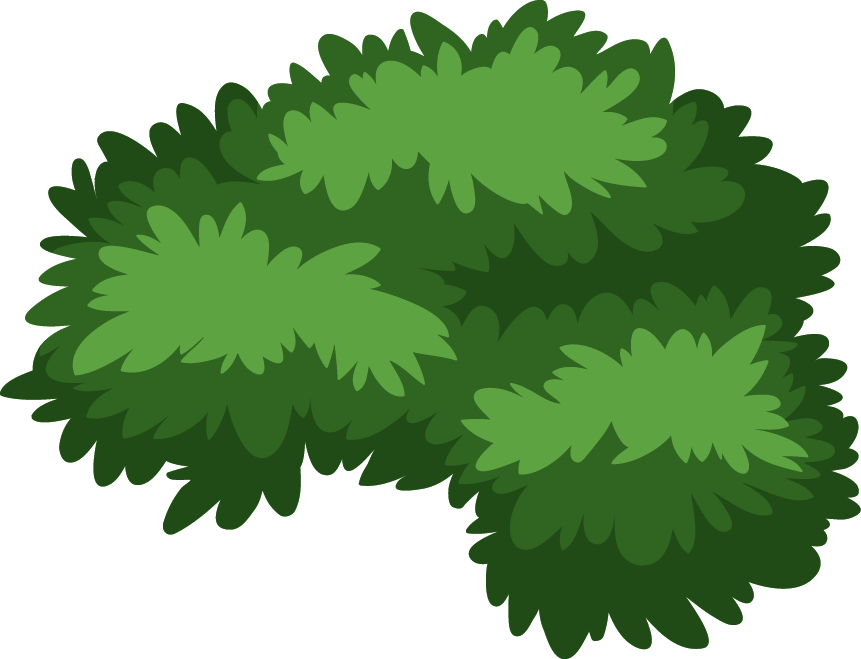 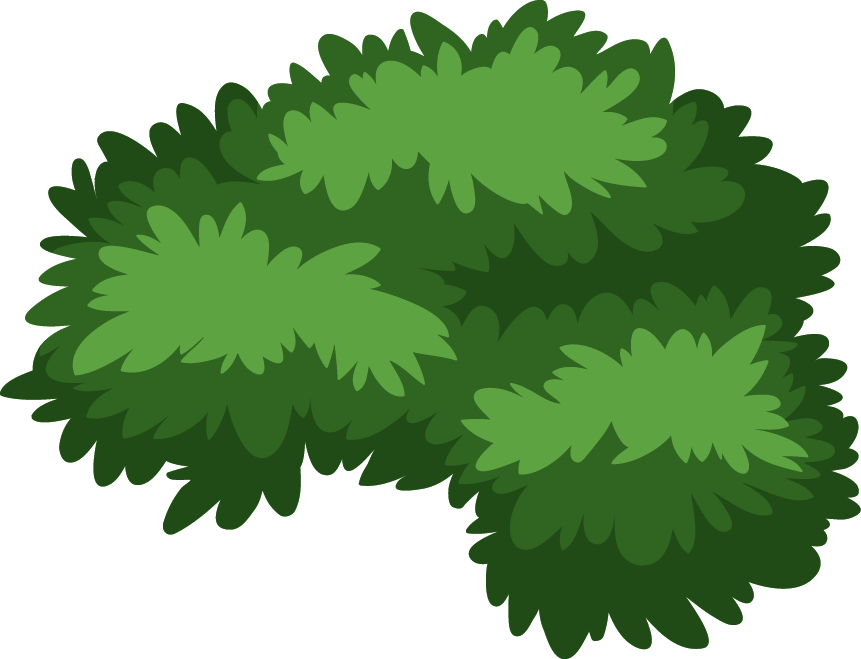 C. 100
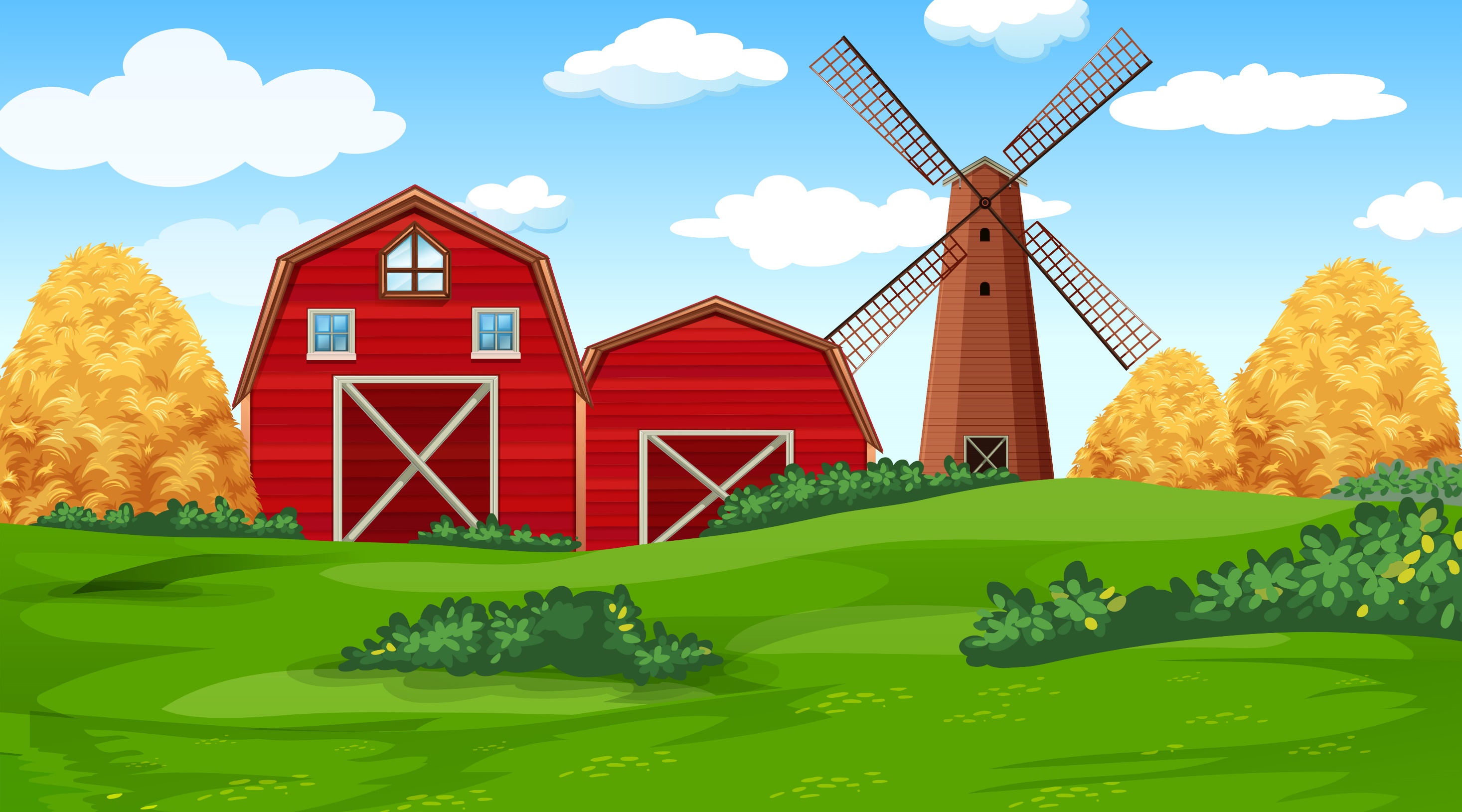 2 cm = ..?.. mm
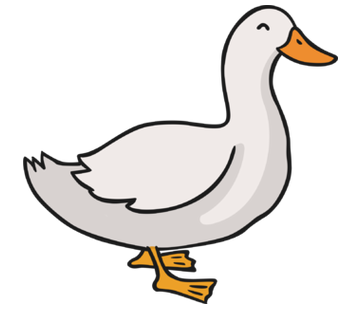 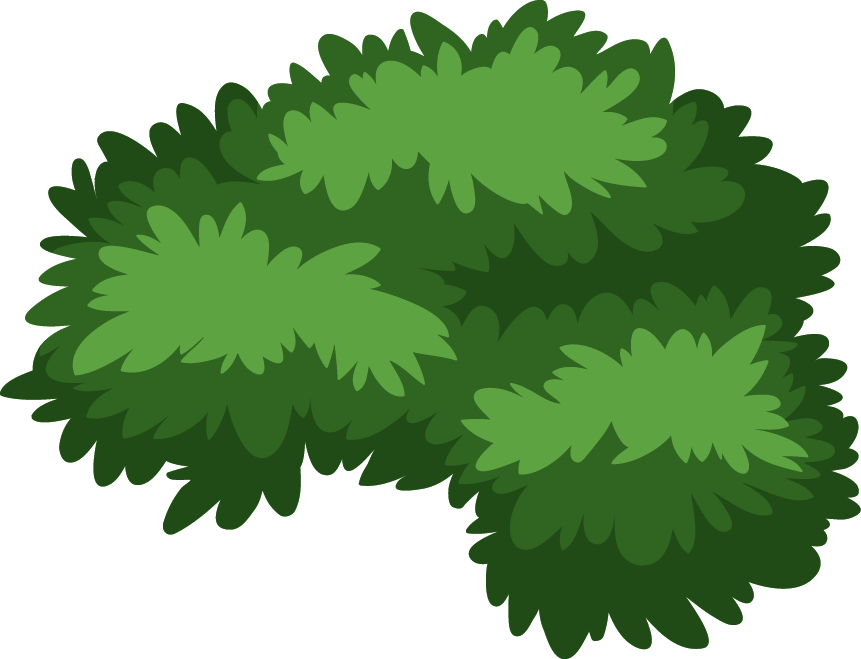 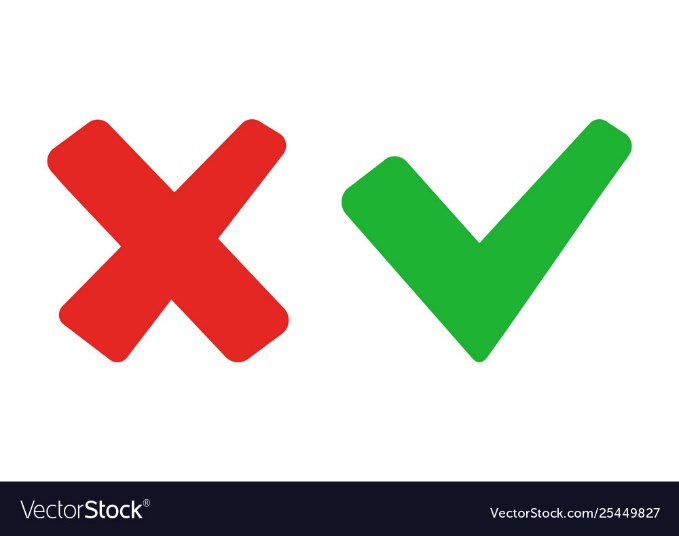 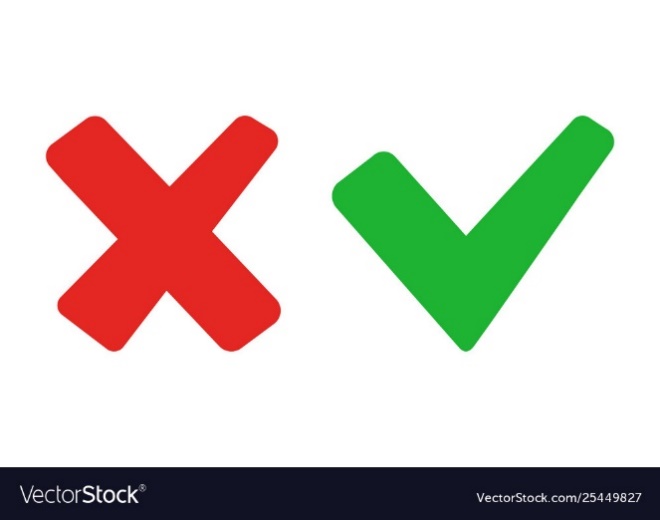 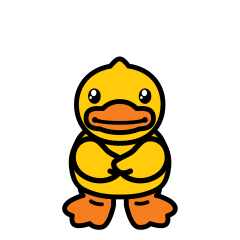 A. 20
B. 200
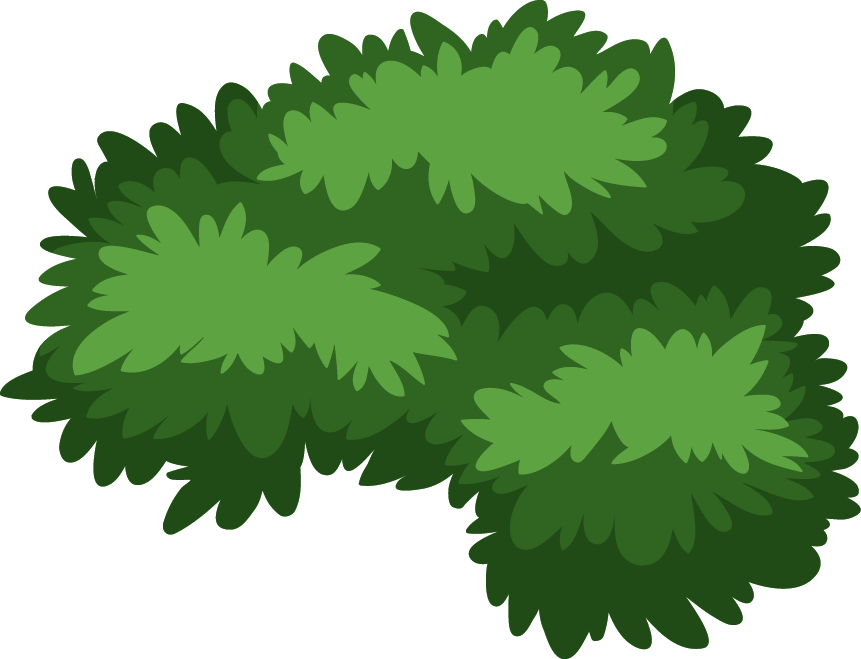 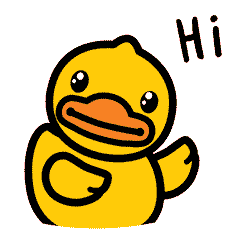 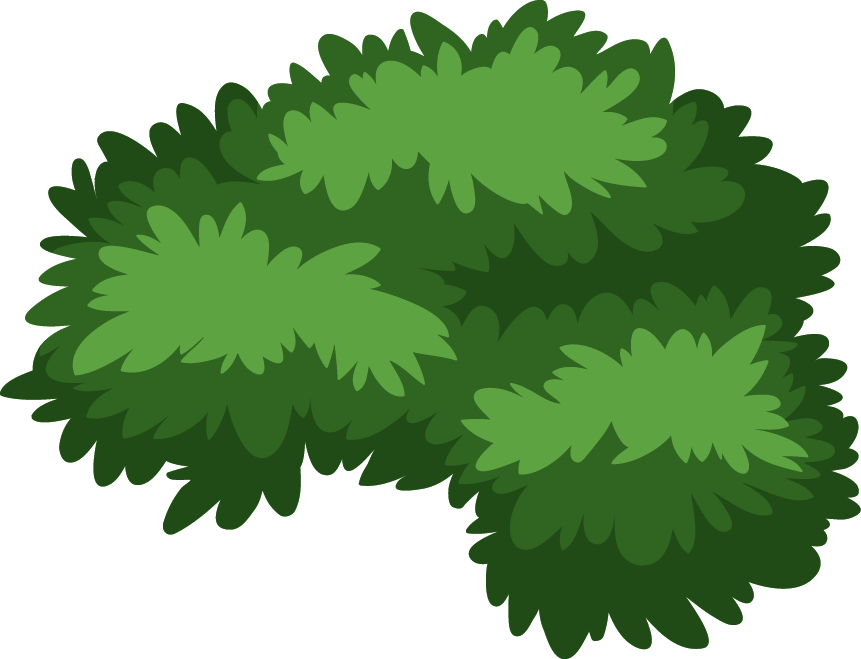 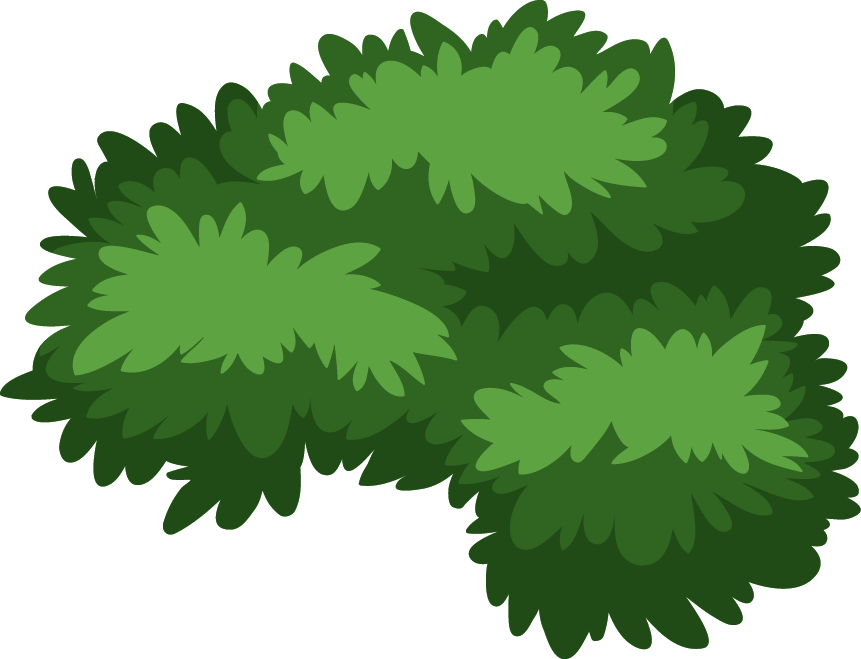 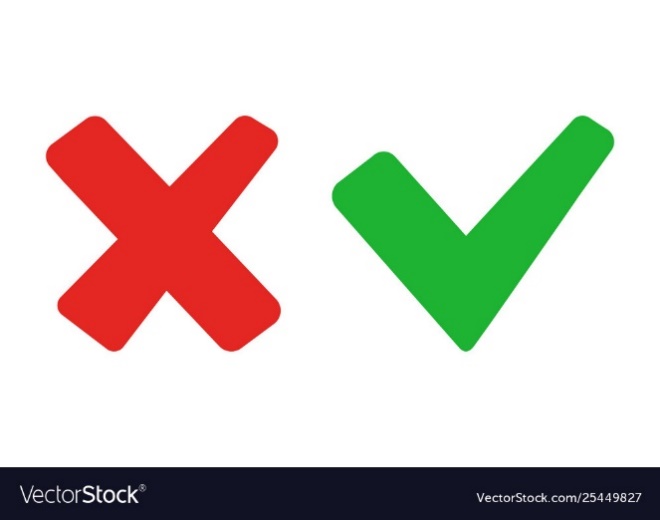 C. 2 000
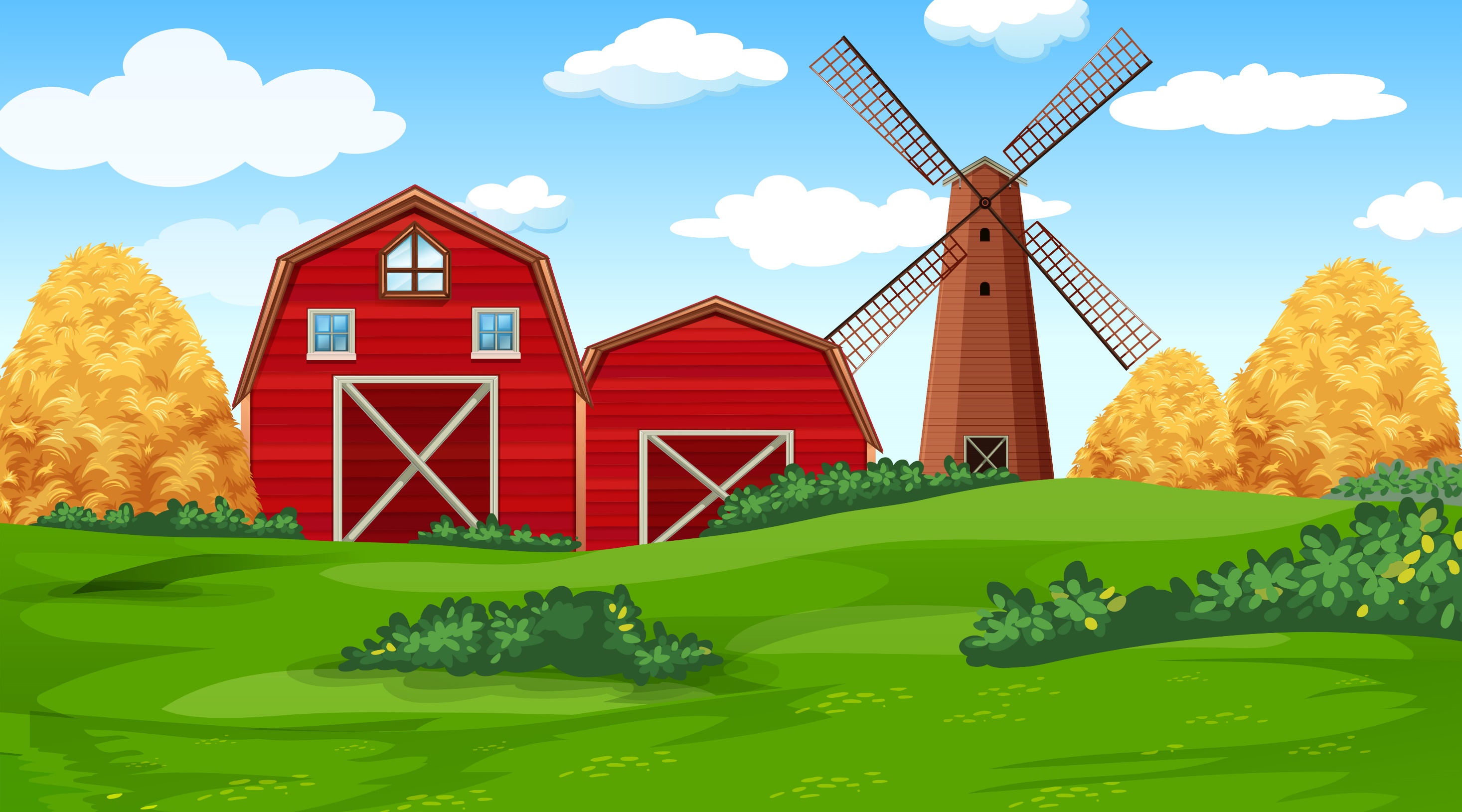 3 kg = …?..g
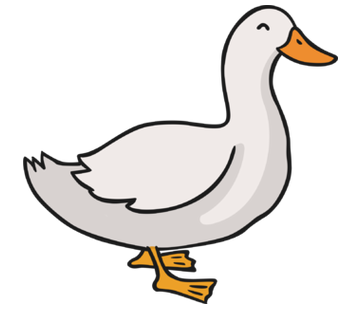 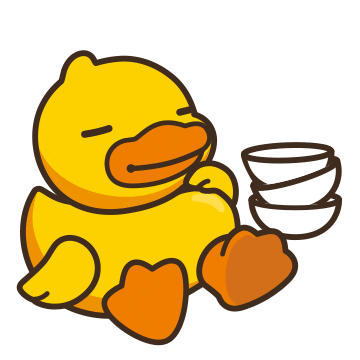 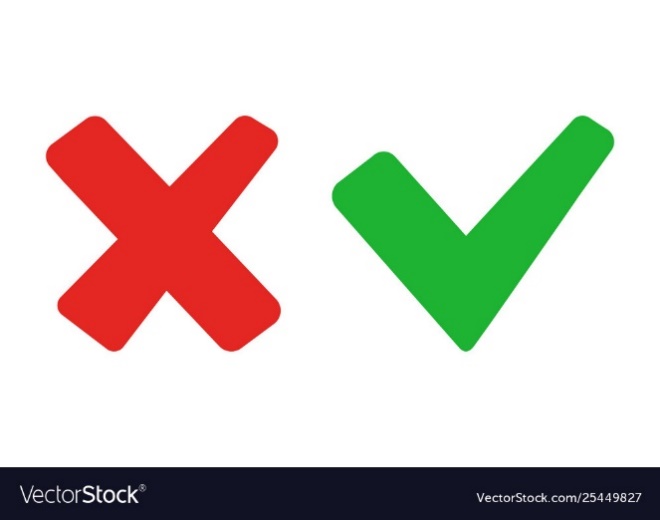 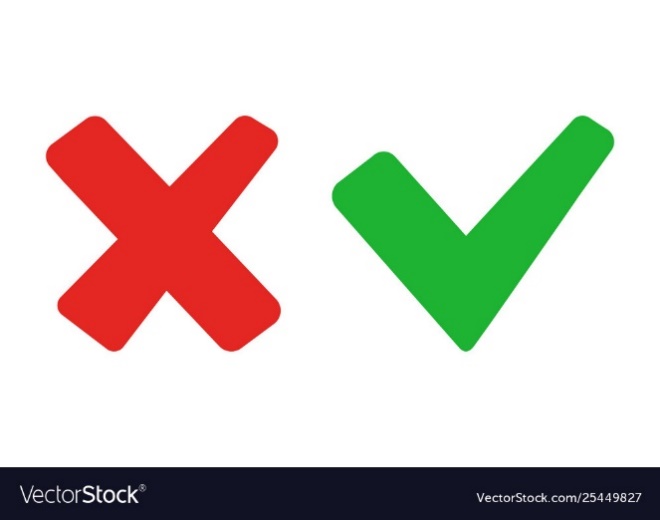 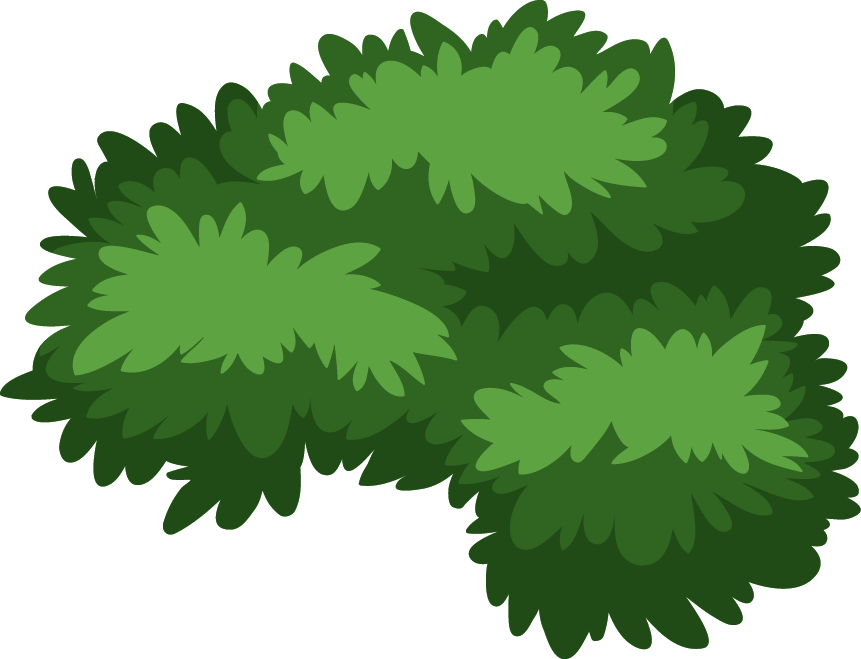 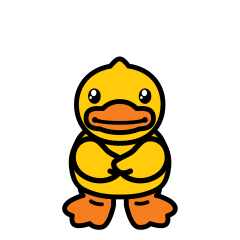 A. 300
B. 30
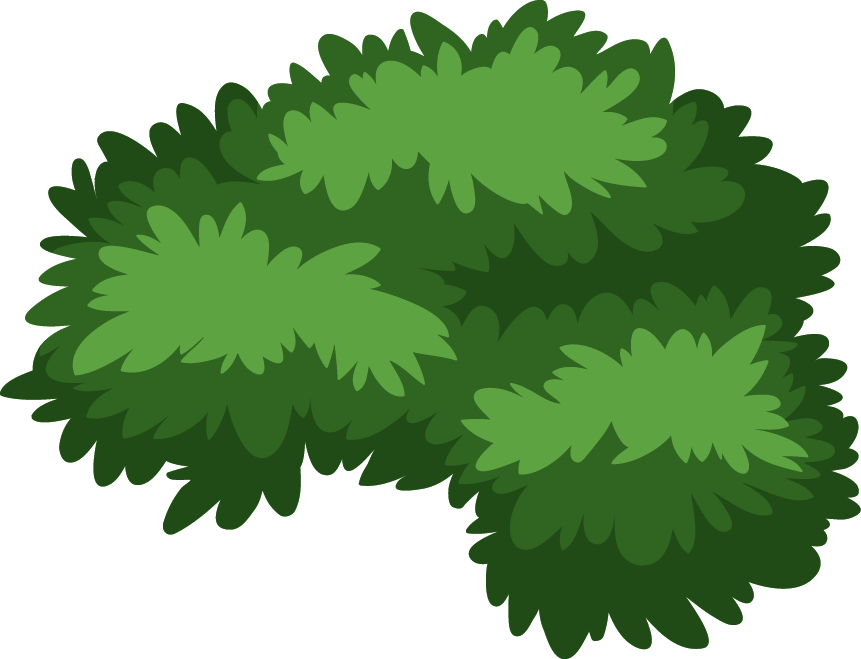 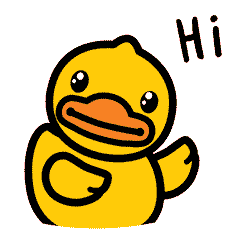 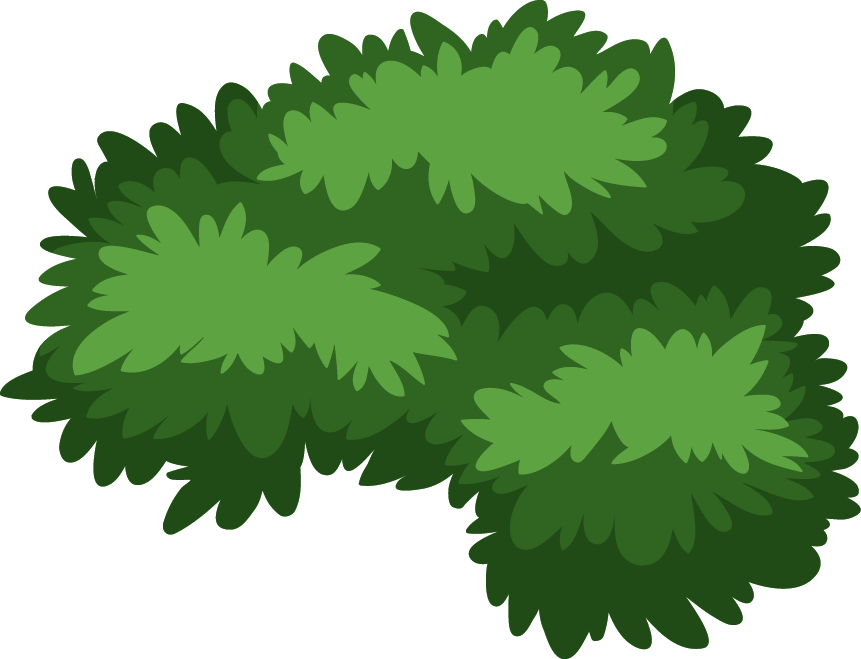 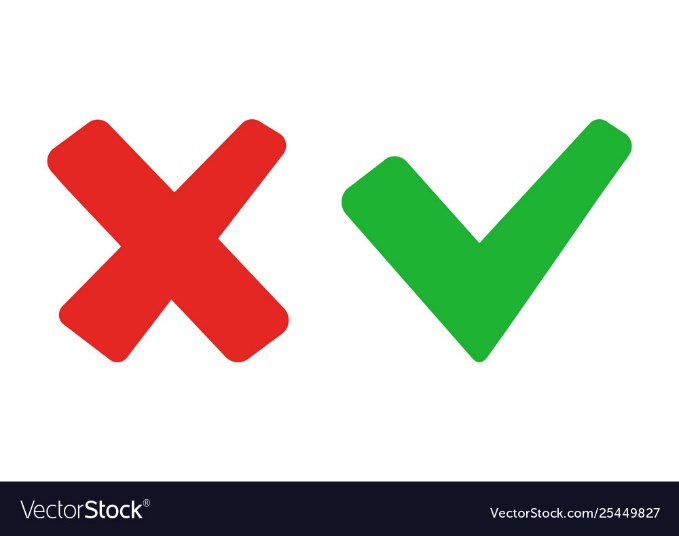 C. 3 000
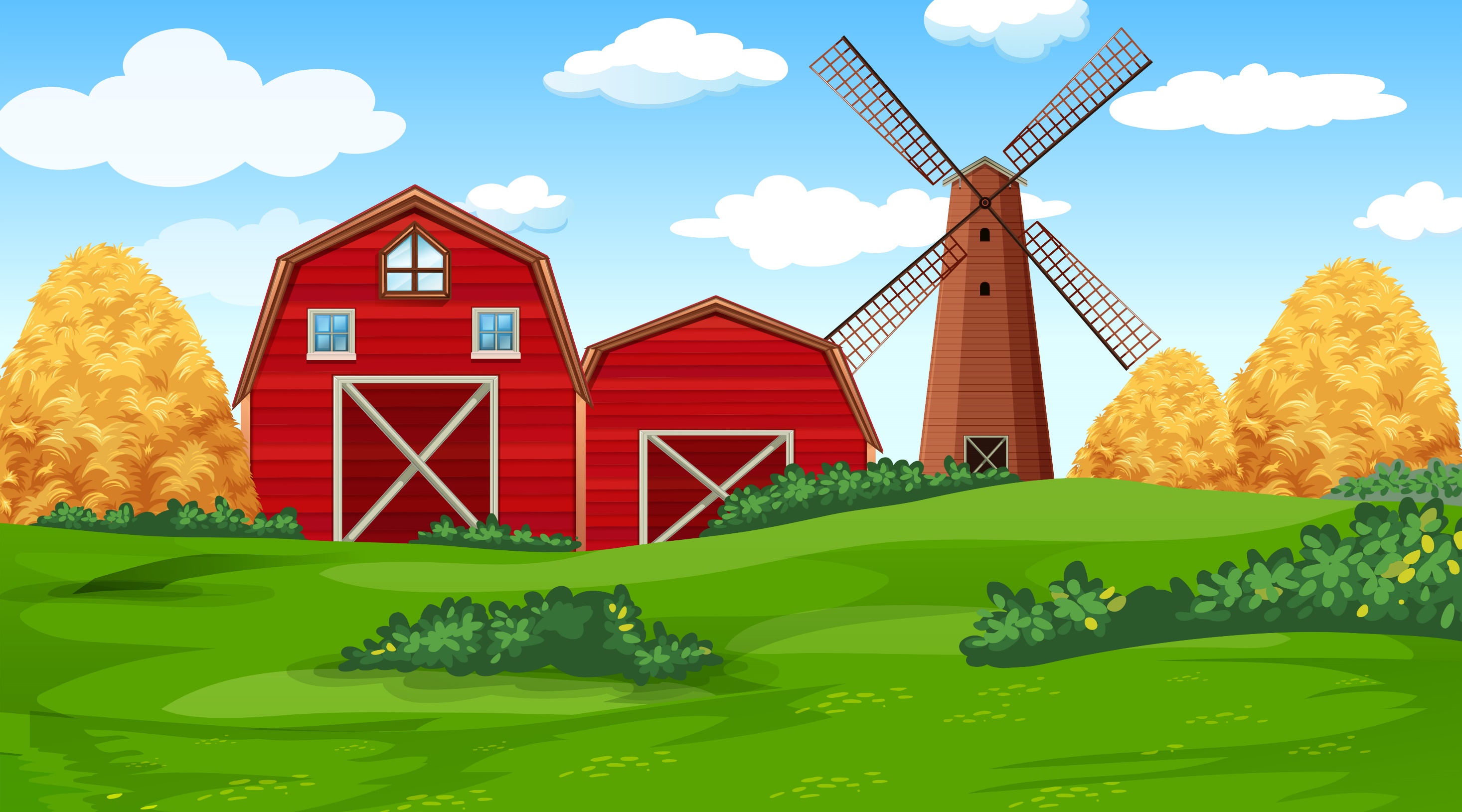 20 dm = …?...m
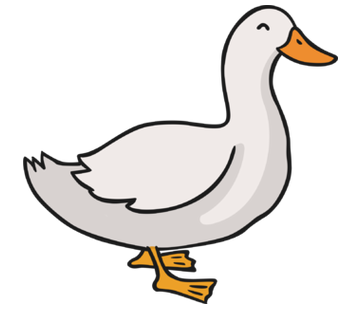 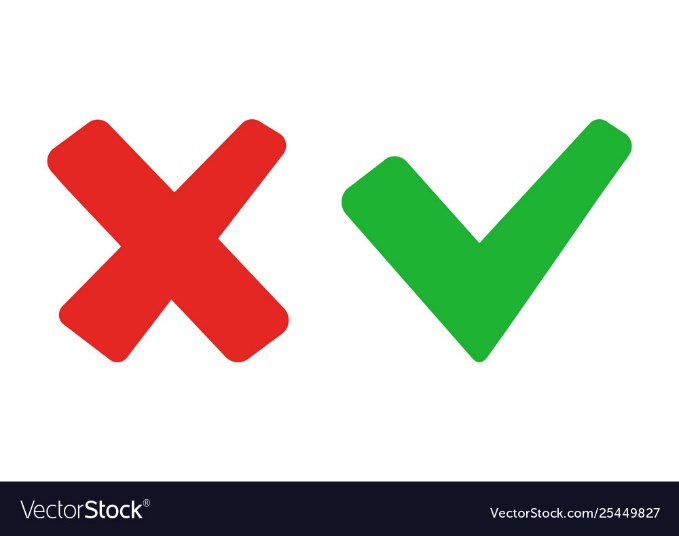 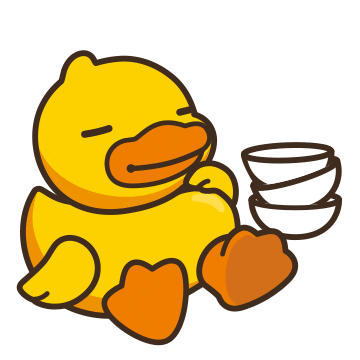 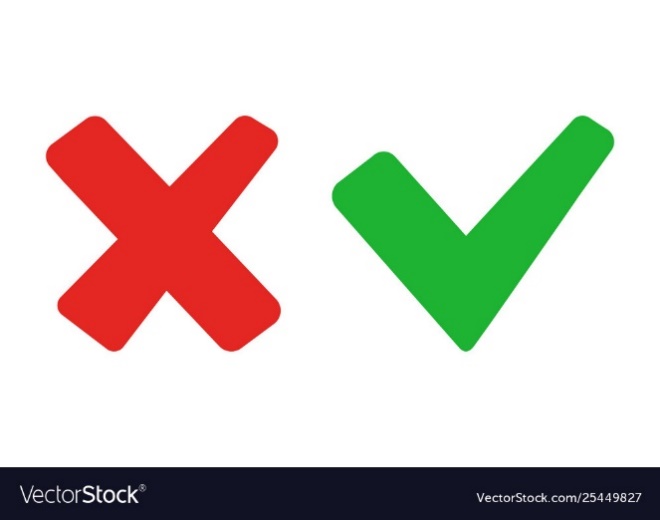 B. 2
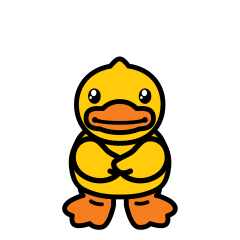 A. 200
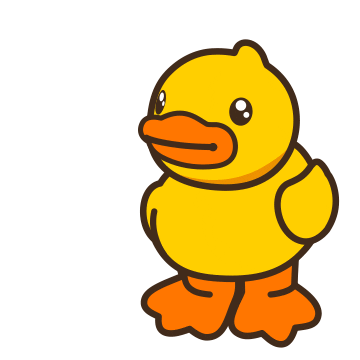 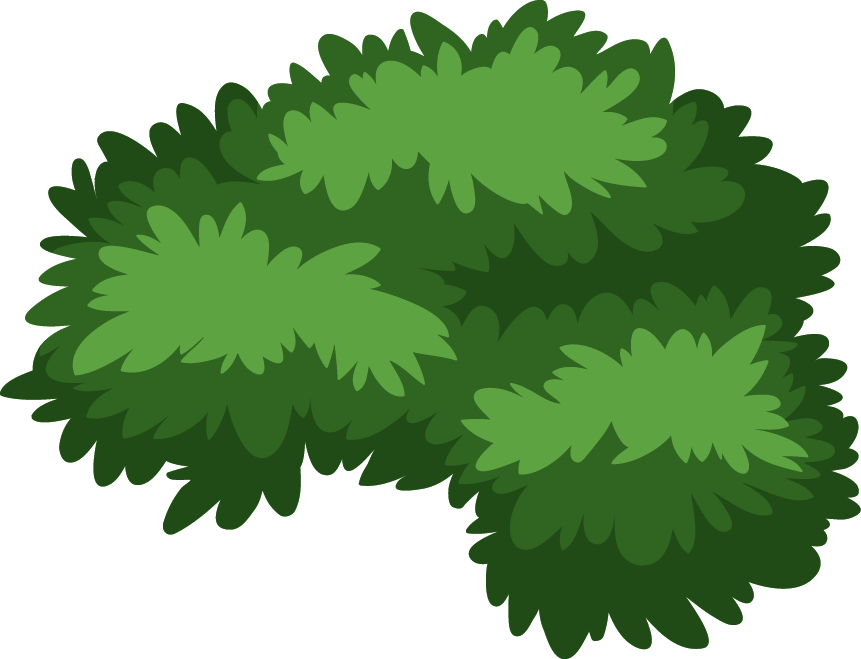 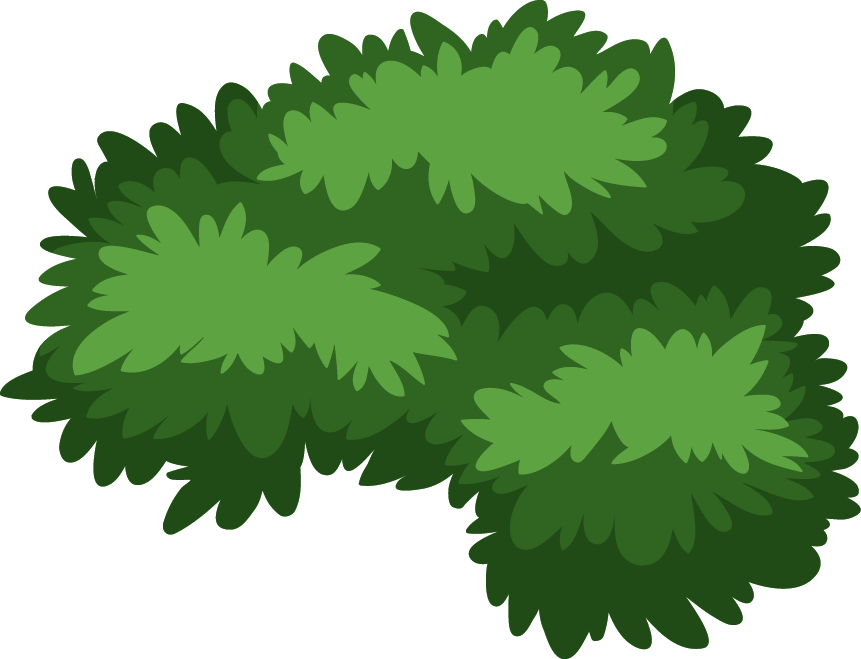 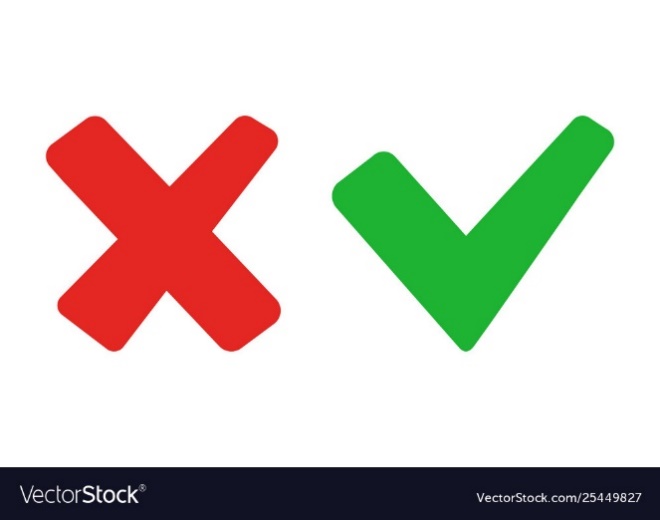 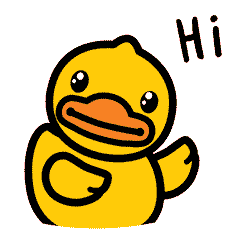 C. 2 000
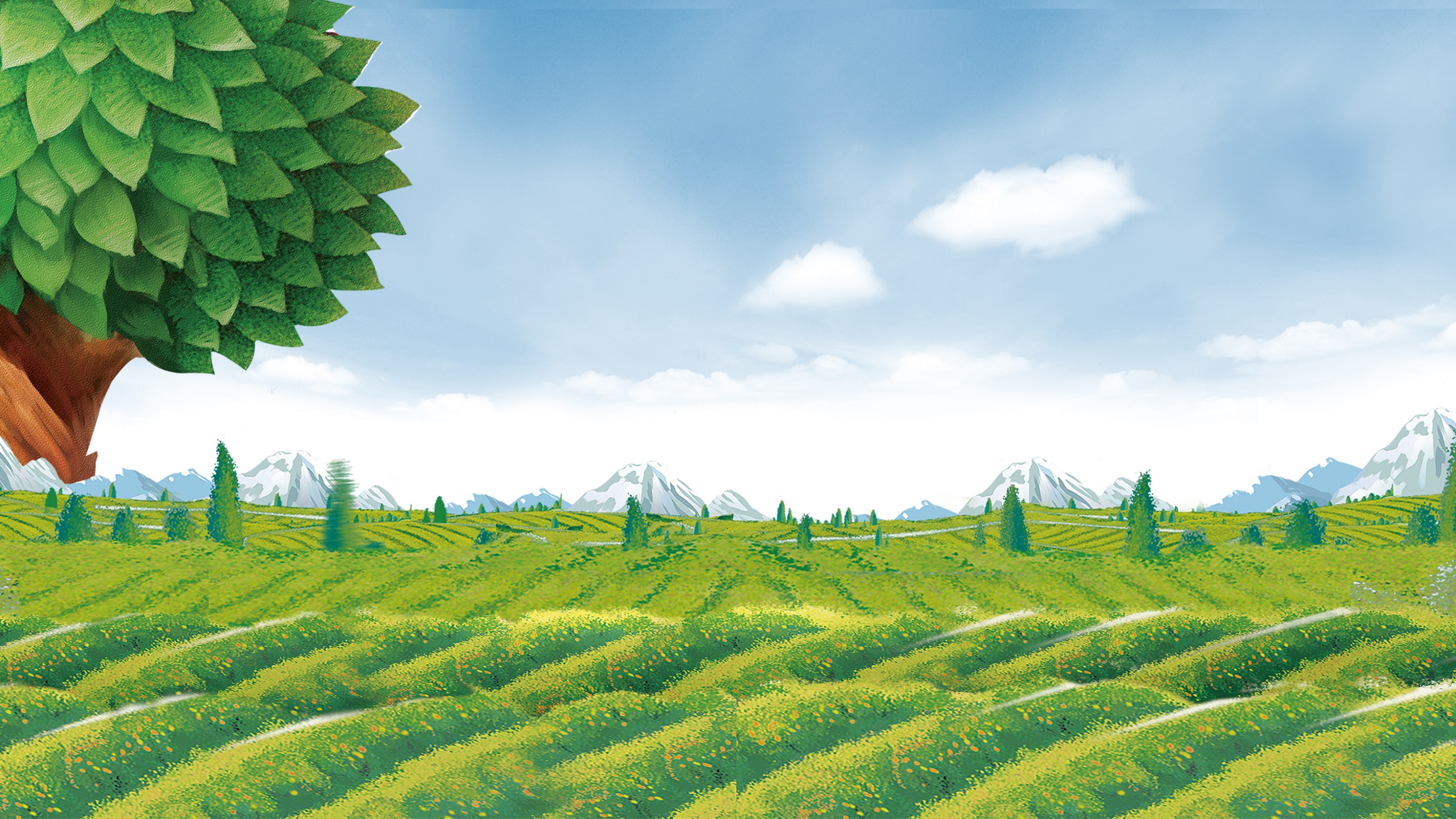 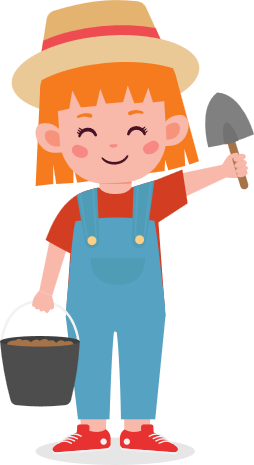 Chúng ta hãy cùng nhau đi chăm sóc nông trại nhé!
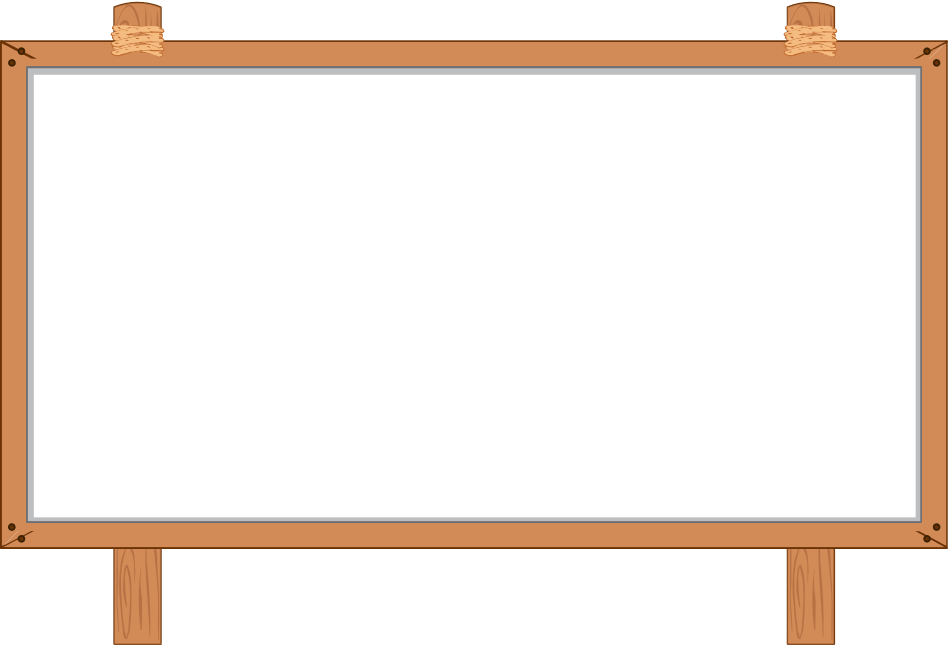 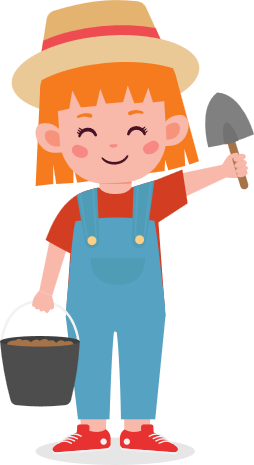 Chặng 1:
Các em thực hiện đúng các phép tính để giúp trồng những bông hoa mặt trời nhé!
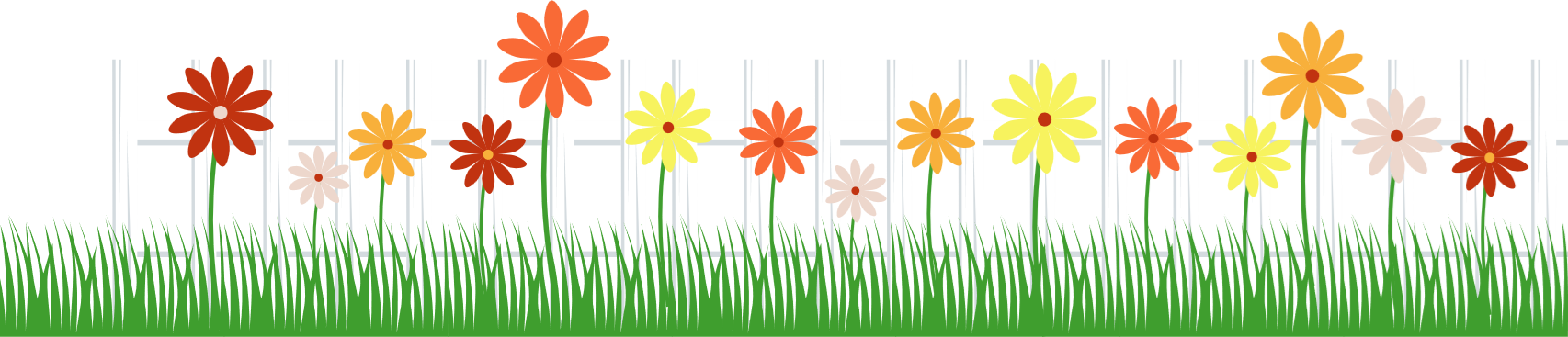 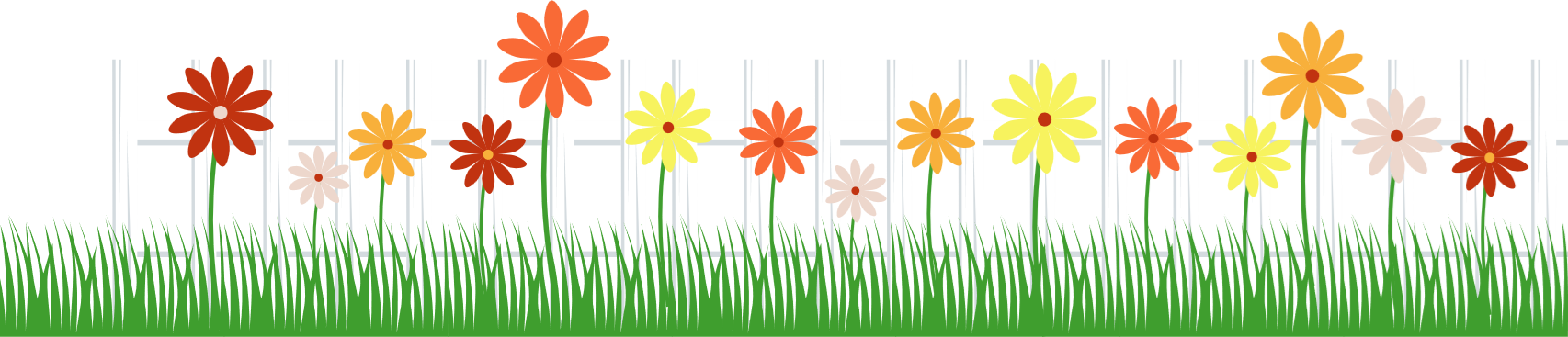 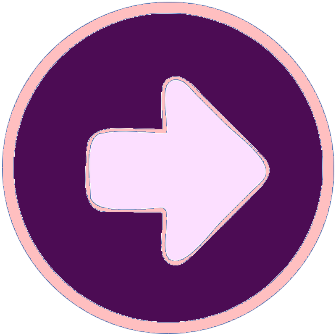 Học tiếp
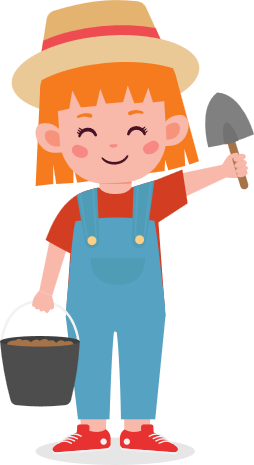 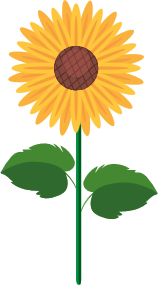 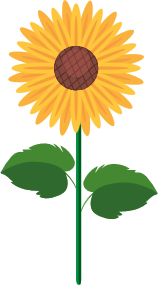 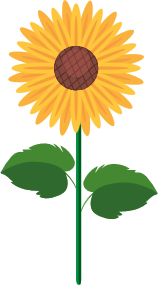 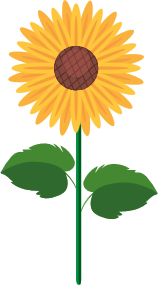 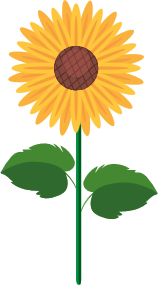 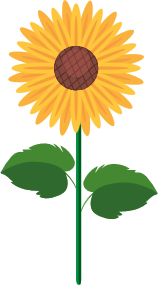 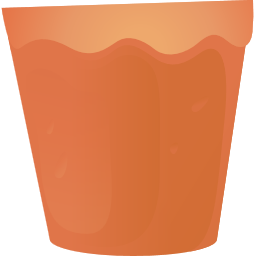 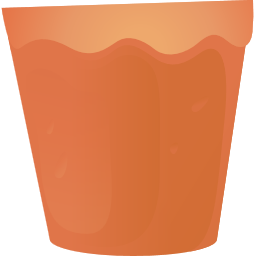 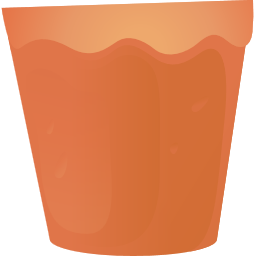 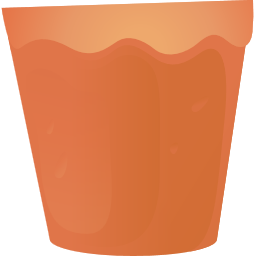 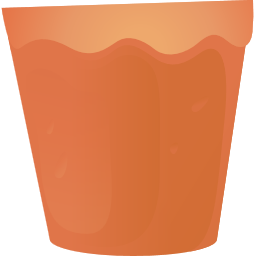 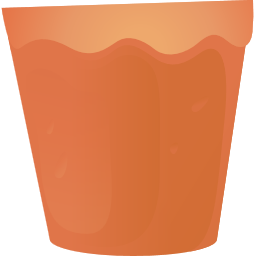 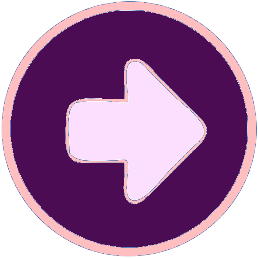 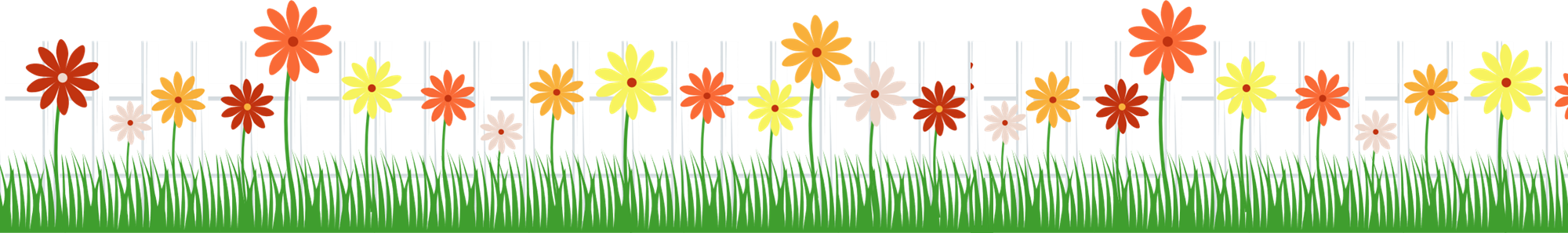 [Speaker Notes: Click vào chậu hoa để ra câu hỏi]
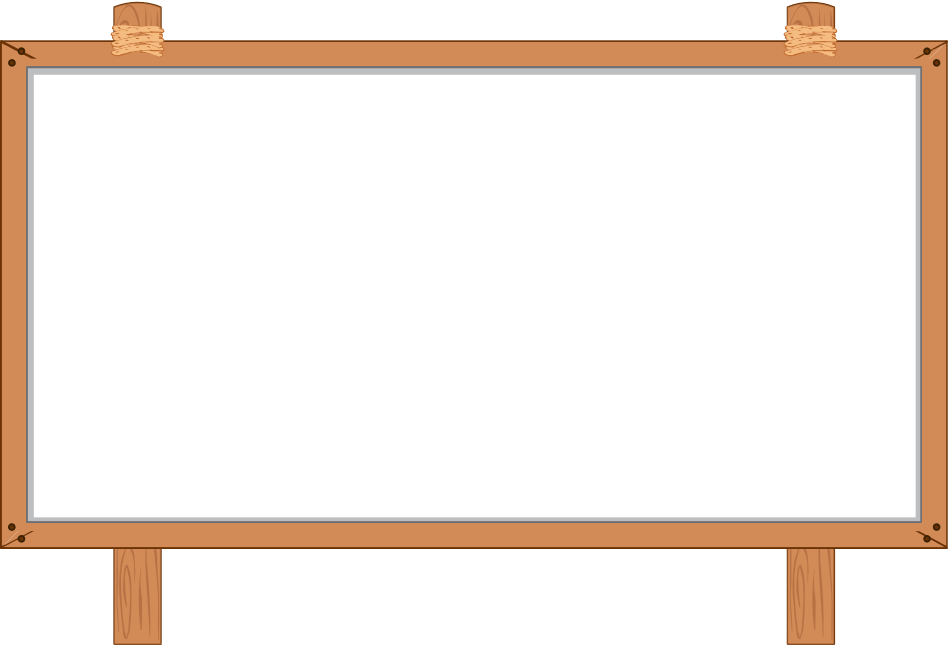 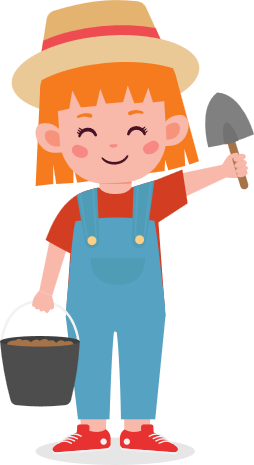 329 ml – 135 ml = ?
194 ml
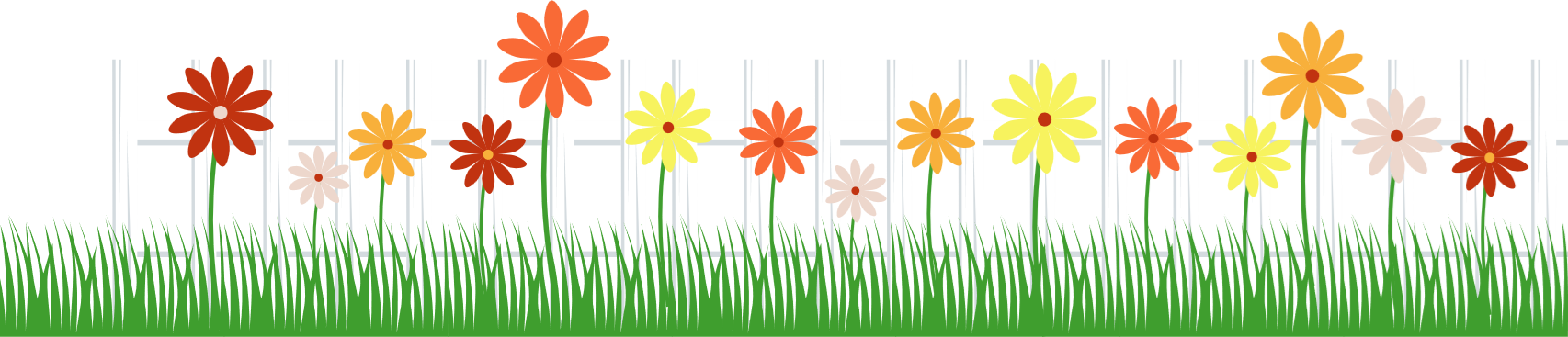 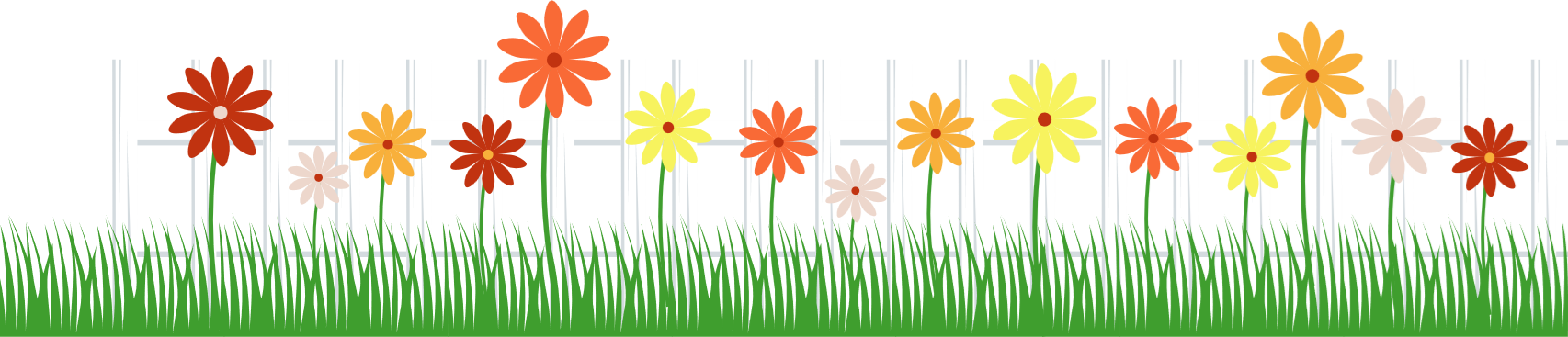 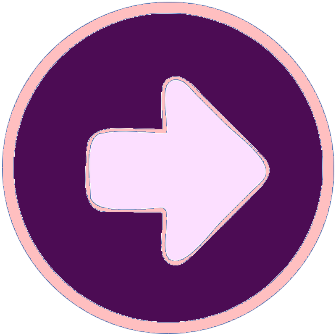 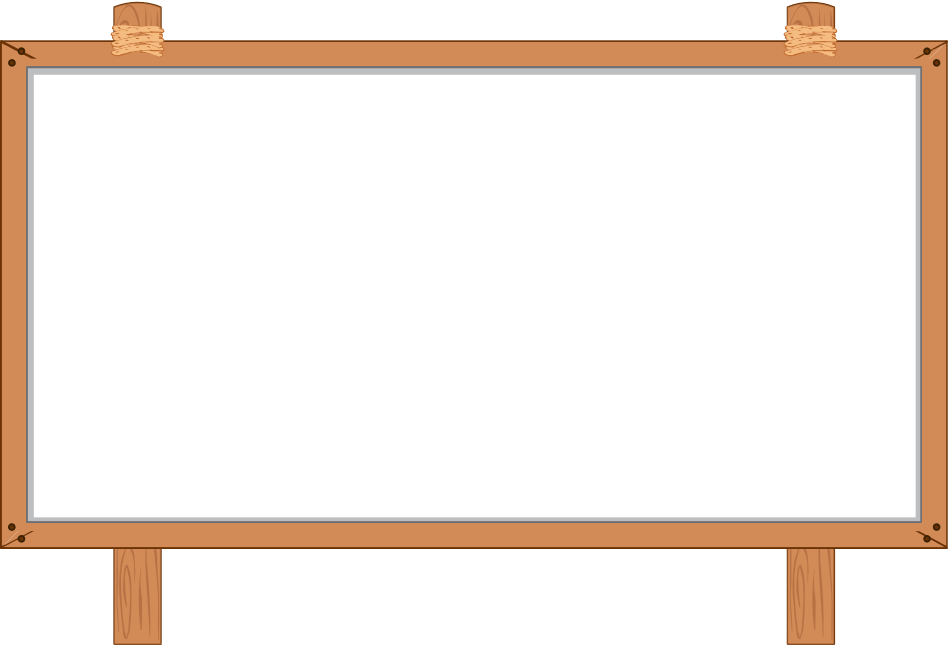 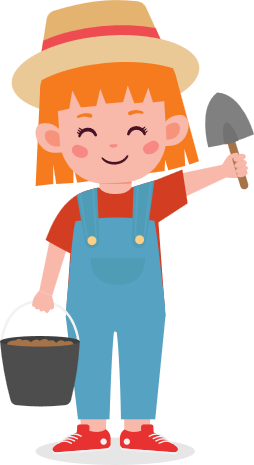 200 g – 150 g = ?
50 g
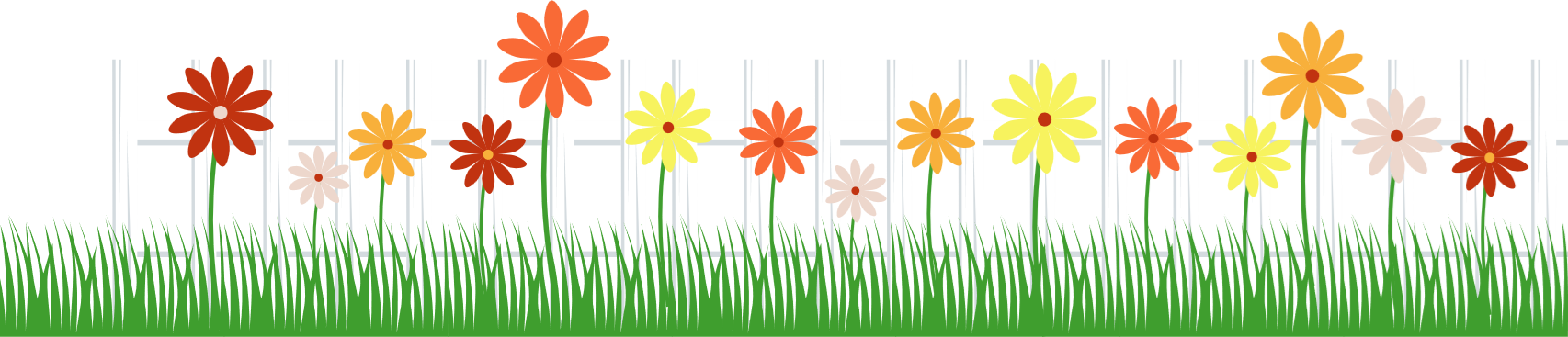 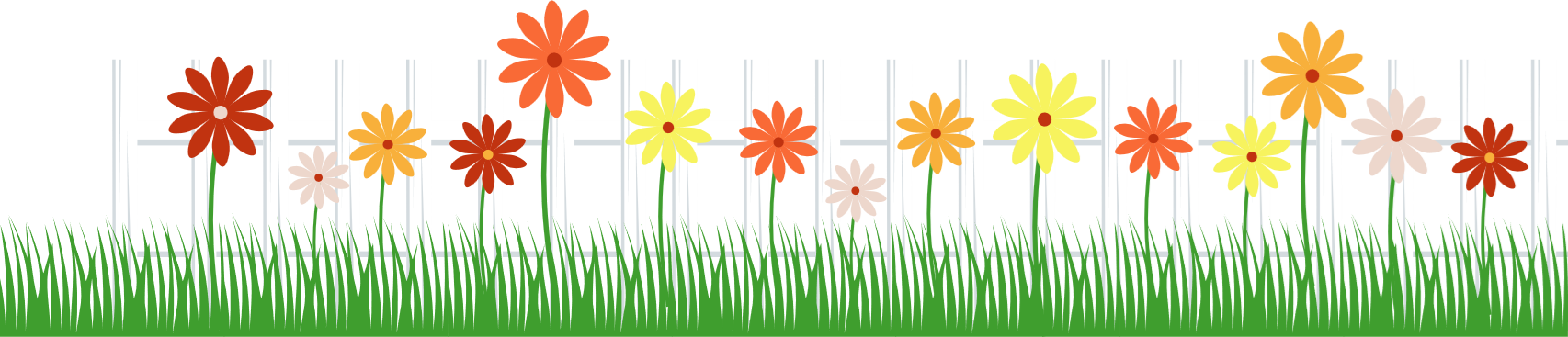 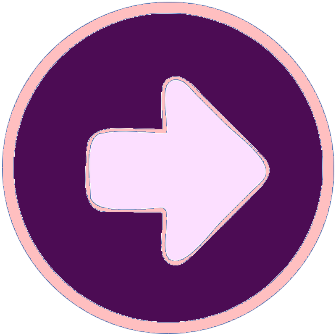 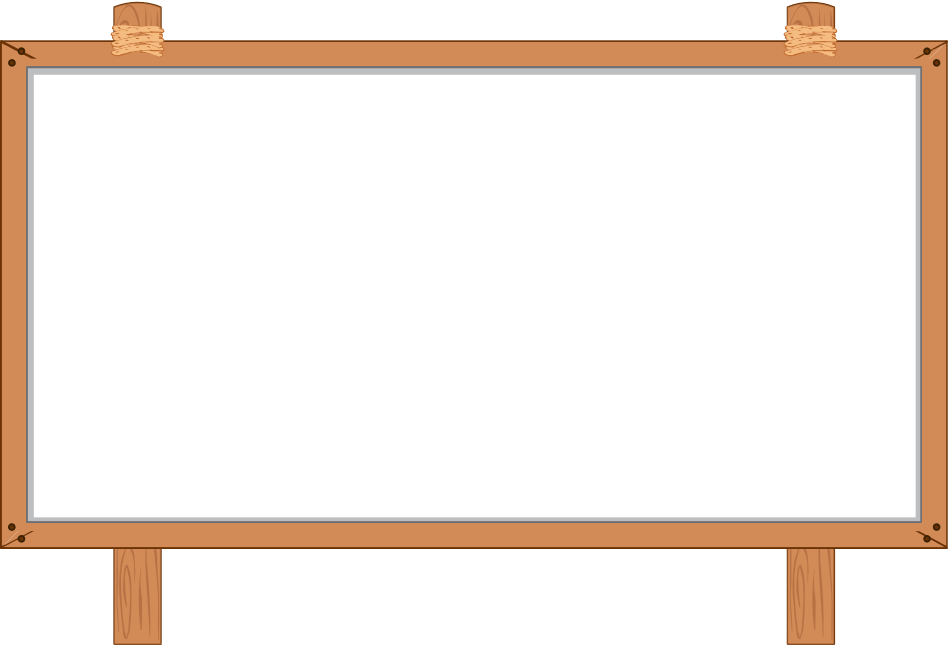 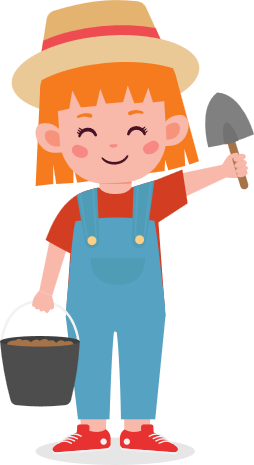 392 mm + 43 mm = ?
435 mm
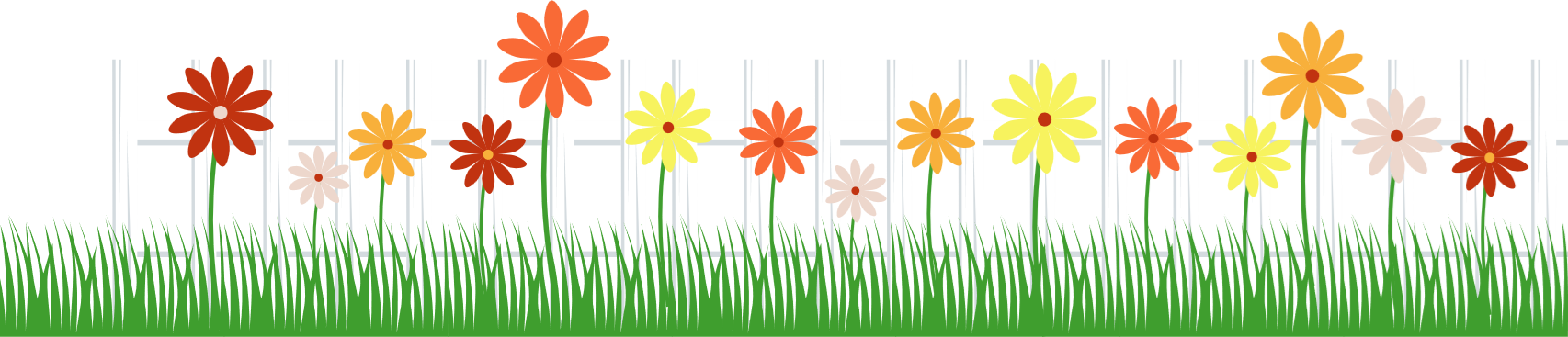 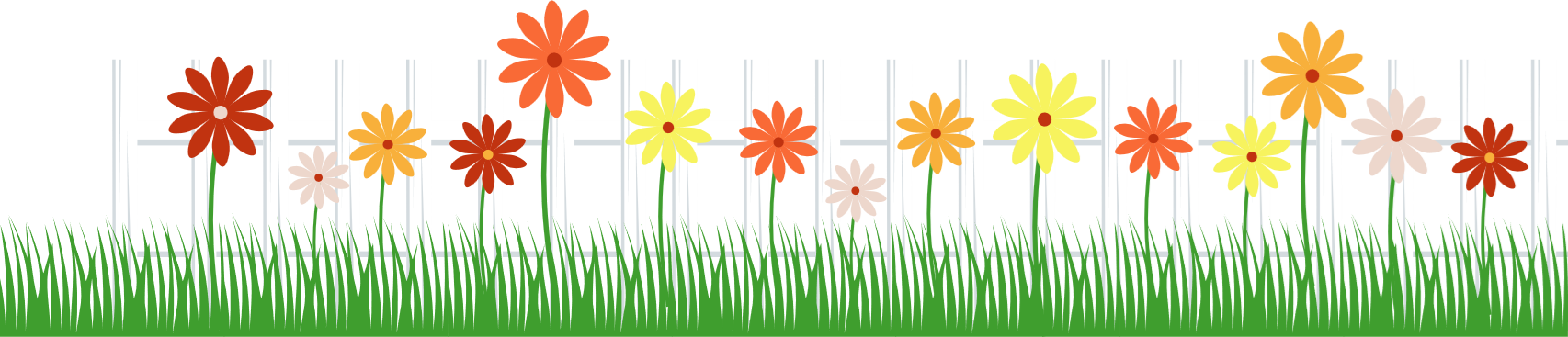 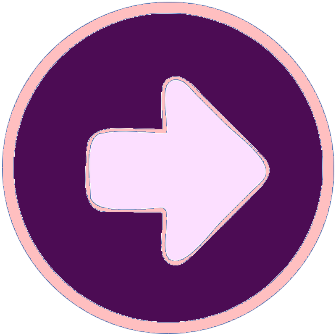 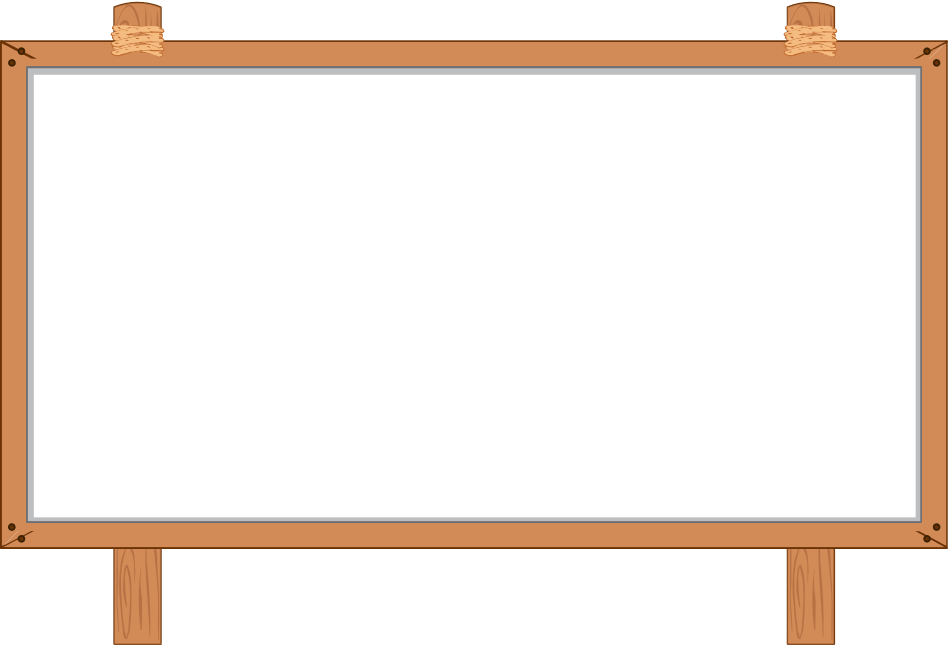 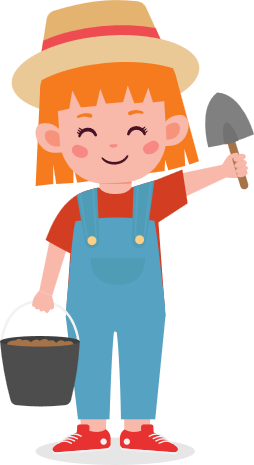 251 ml + 262 ml
513 ml
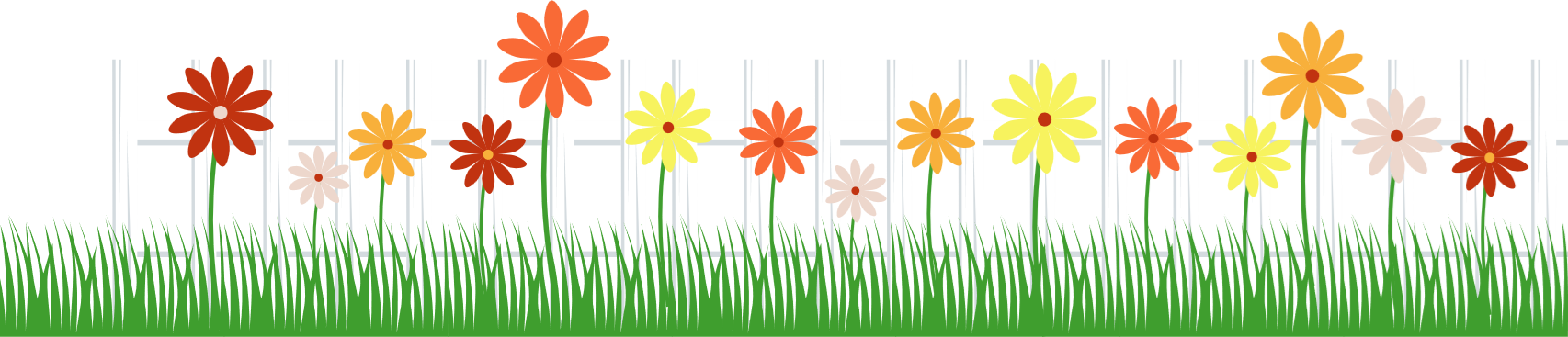 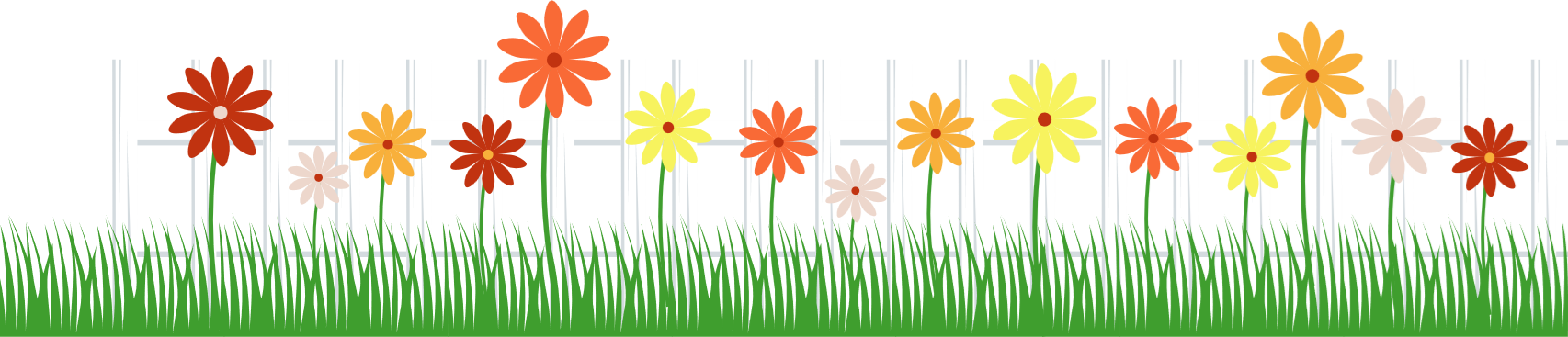 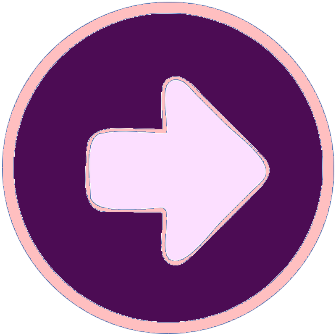 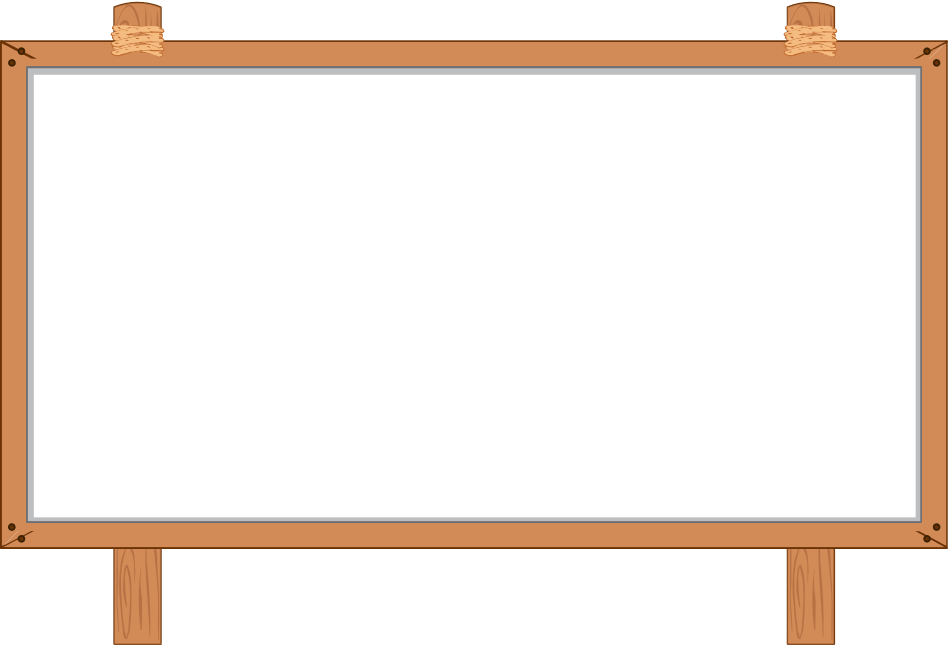 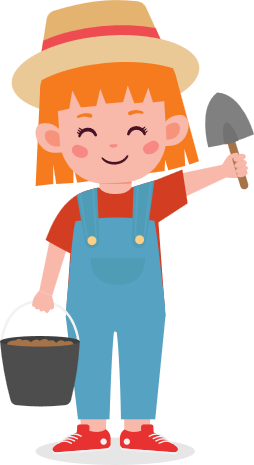 37 g + 63 g – 30 g
70 g
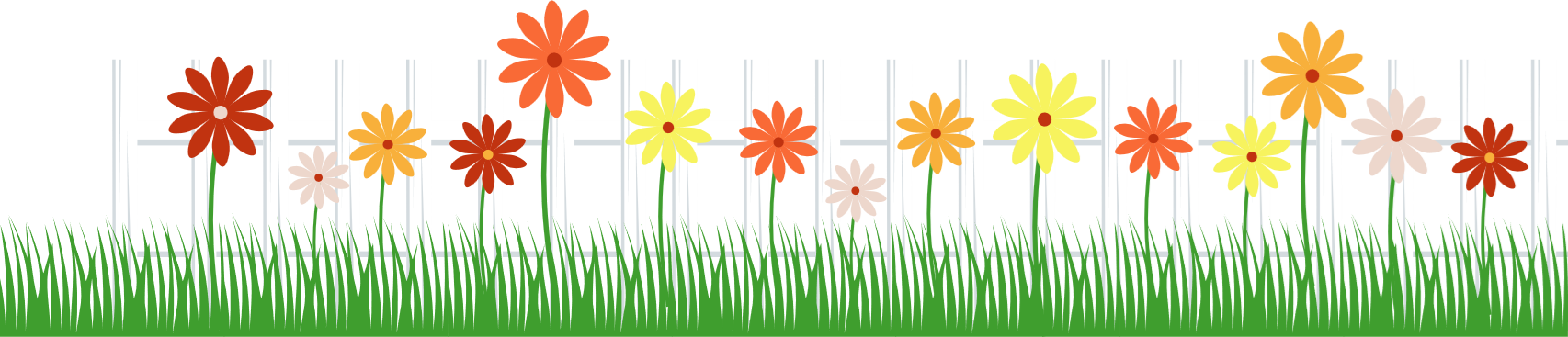 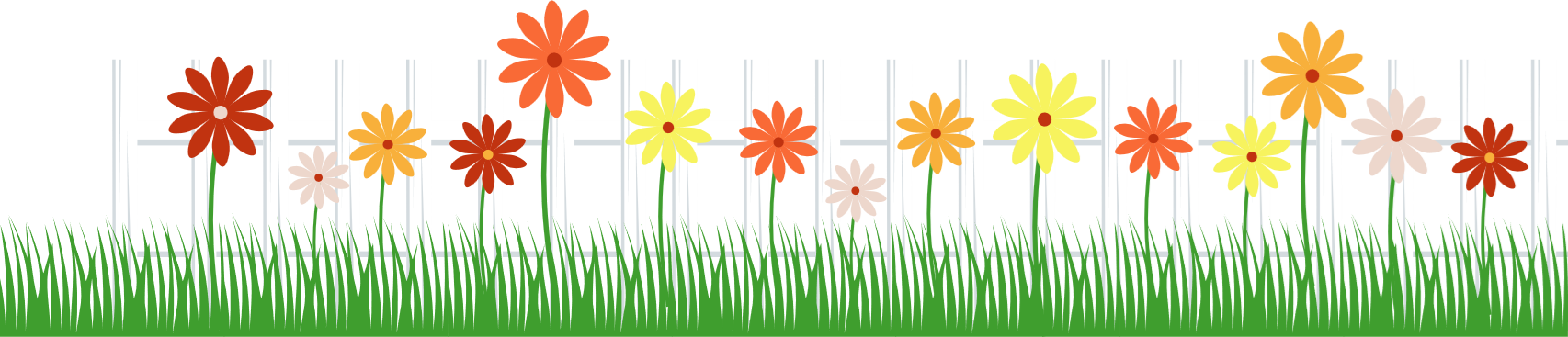 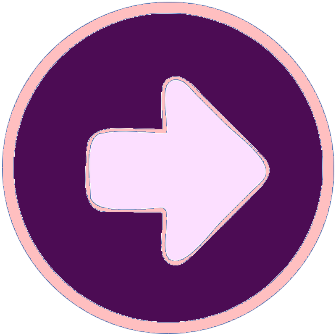 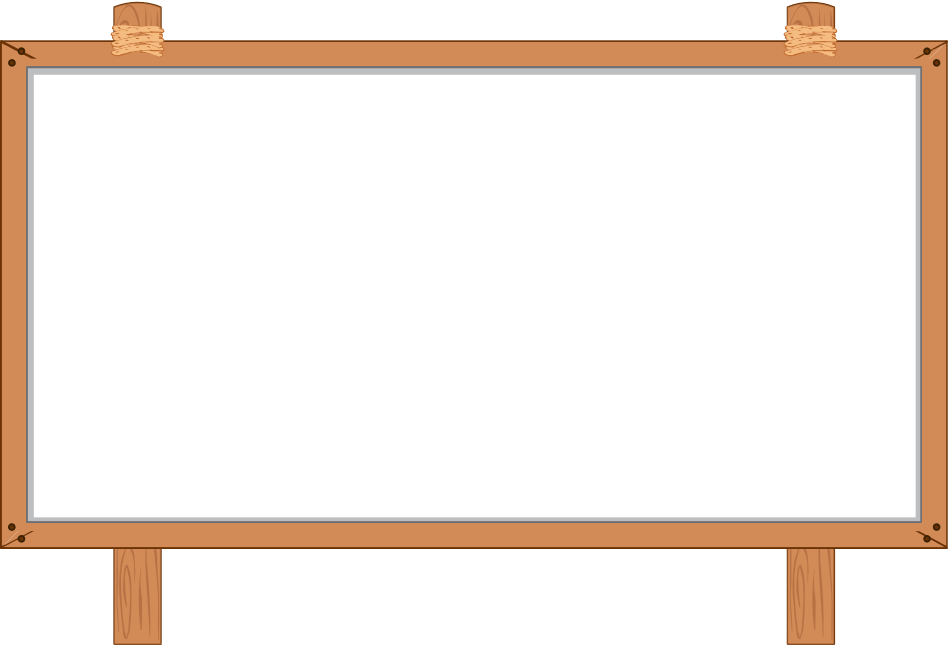 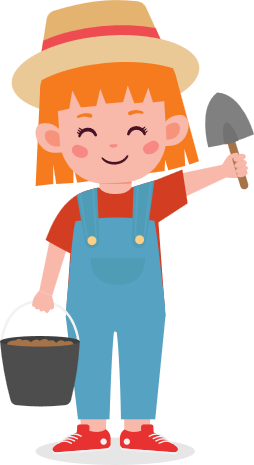 87 mm – 17 mm + 10 mm
80 mm
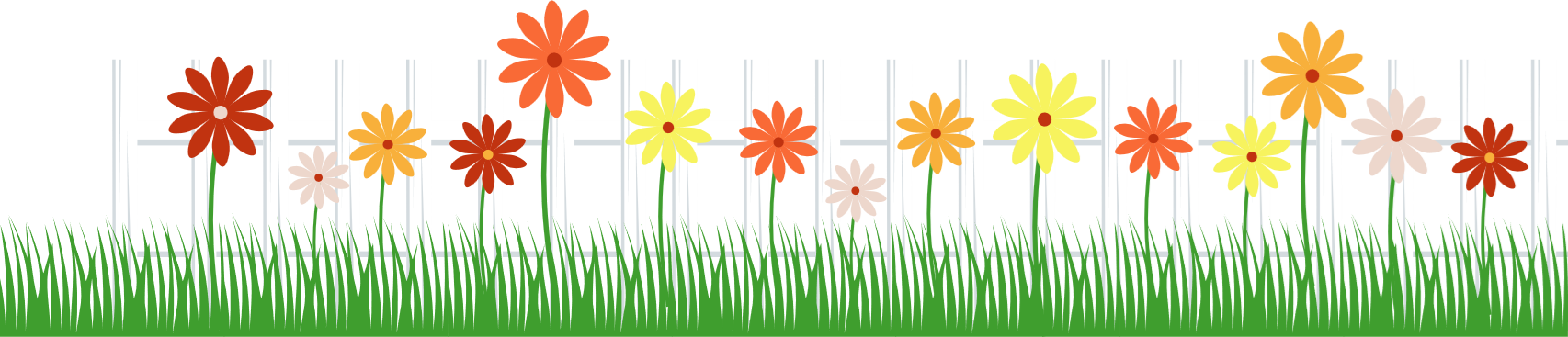 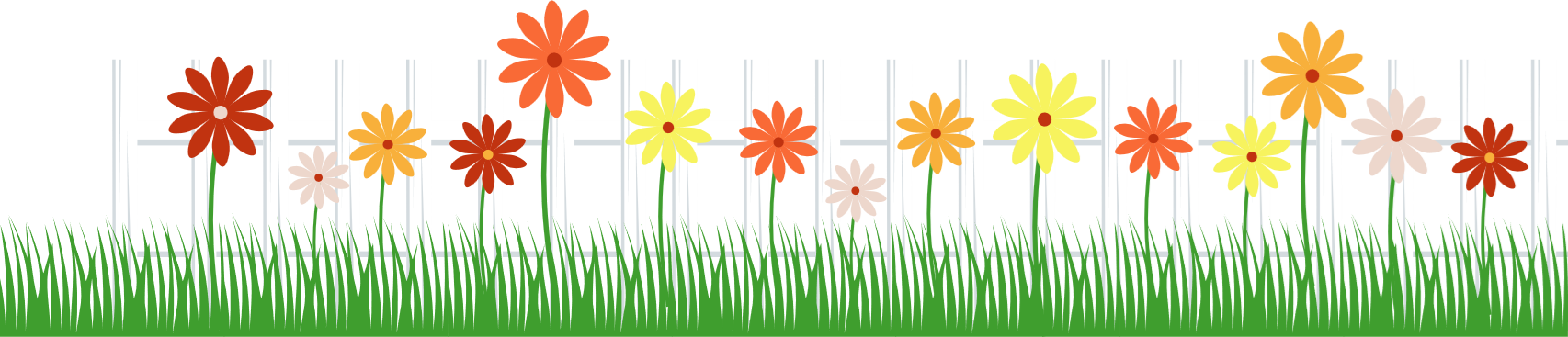 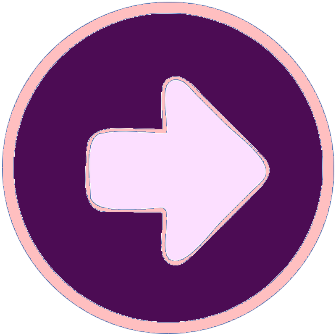 Trồng hoa xong rồi, chúng ta hãy cùng nhau đi đến trang trại gà nhé!
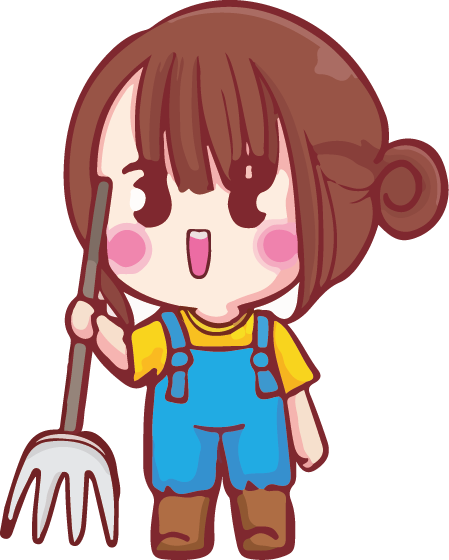 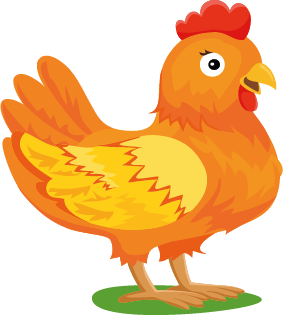 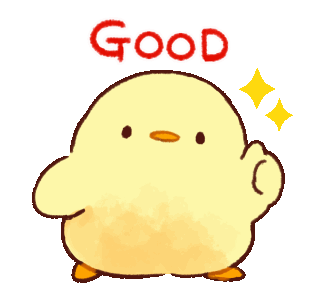 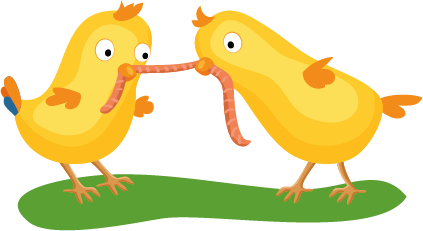 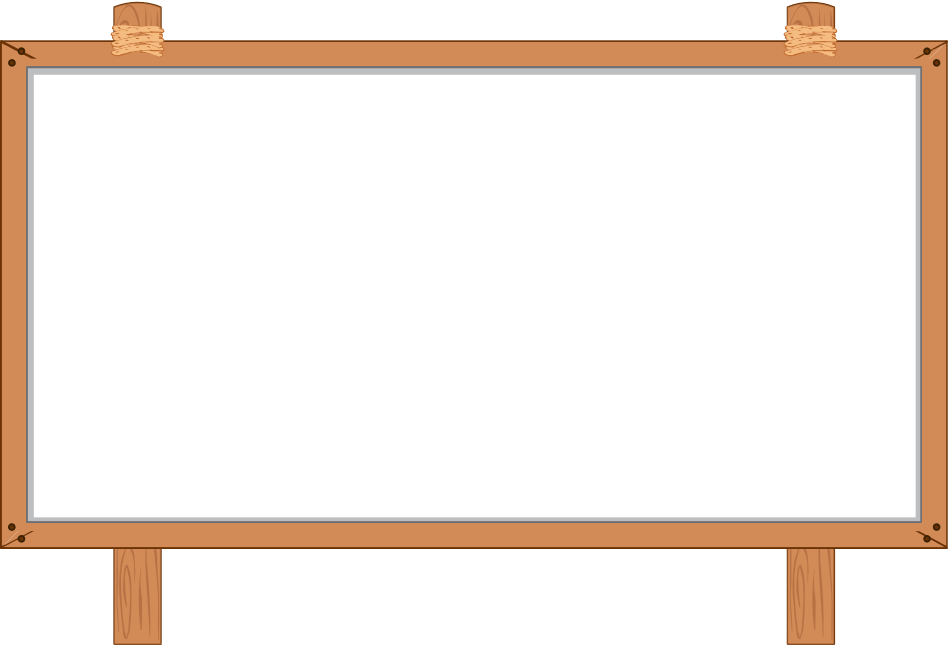 Chặng 2:
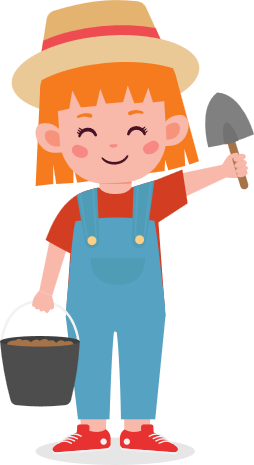 Các bạn cùng ấp trứng gà để nở thành đàn gà con bằng cách vượt qua thử thách nhé!
Số?
2
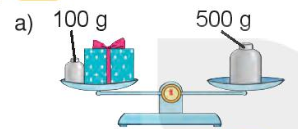 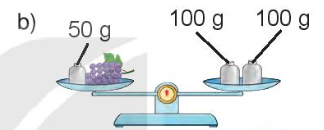 400
?
Hộp quà cân nặng          g
Chùm nho cân nặng          g
?
150
Cân nặng của chùm nho là:
Cân nặng của hộp quà là:
100 + 100 – 50 = 150 (g)
500 – 100 = 400 (g)
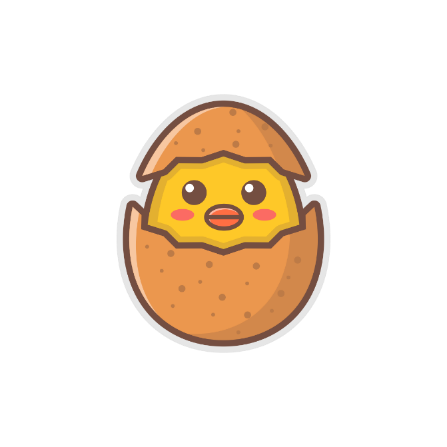 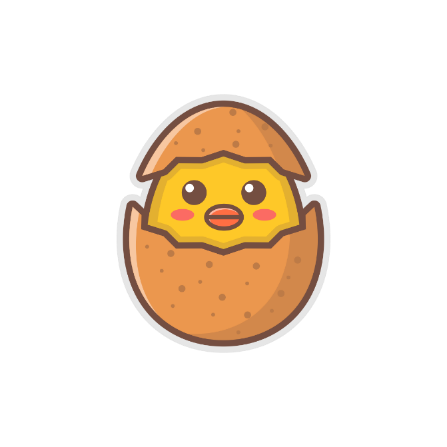 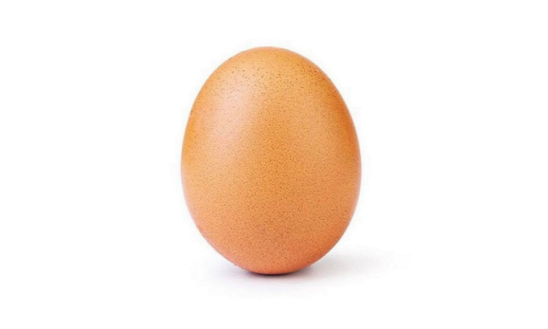 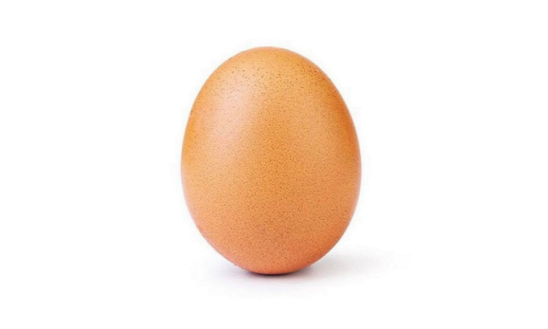 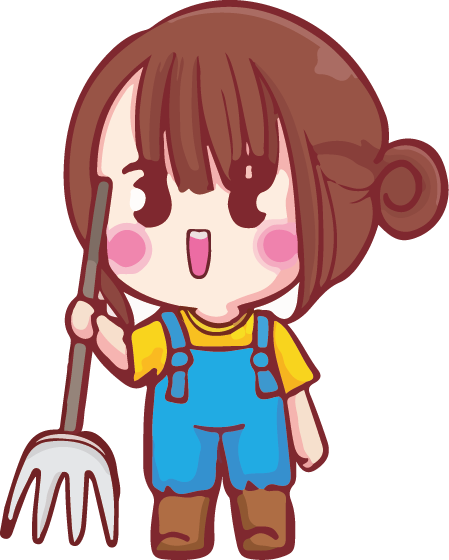 Tiếp theo, chúng ta cùng đi chăm sóc đàn vịt con trong nông trại.
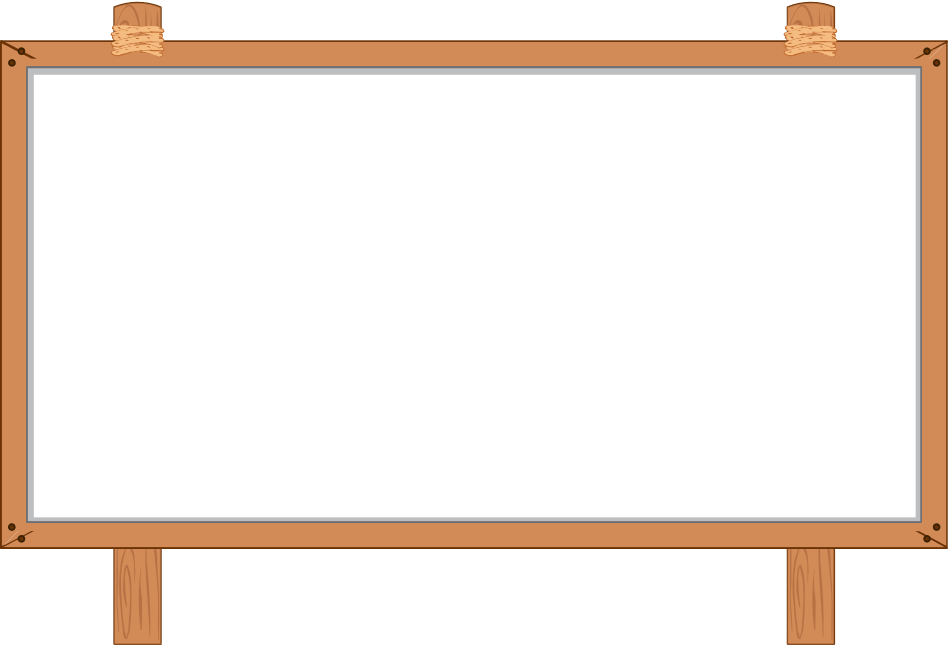 Chặng 3:
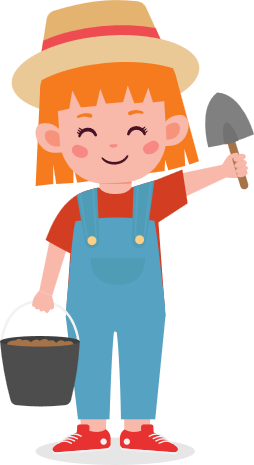 Với mỗi thử thách vượt qua, bạn sẽ nhận được một bao thóc cho vịt ăn đấy!
3
Cô Ba đơm 1 chiếc cúc áo hết 70 mm chỉ. Hỏi để đơm 5 chiếc cúc áo như vậy, cô Ba cần bao nhiêu mi-li-mét chỉ?
Bài giải:
Để đơm 5 chiếc áo cúc như vậy, cô Ba cần số mi-li-mét chỉ là:
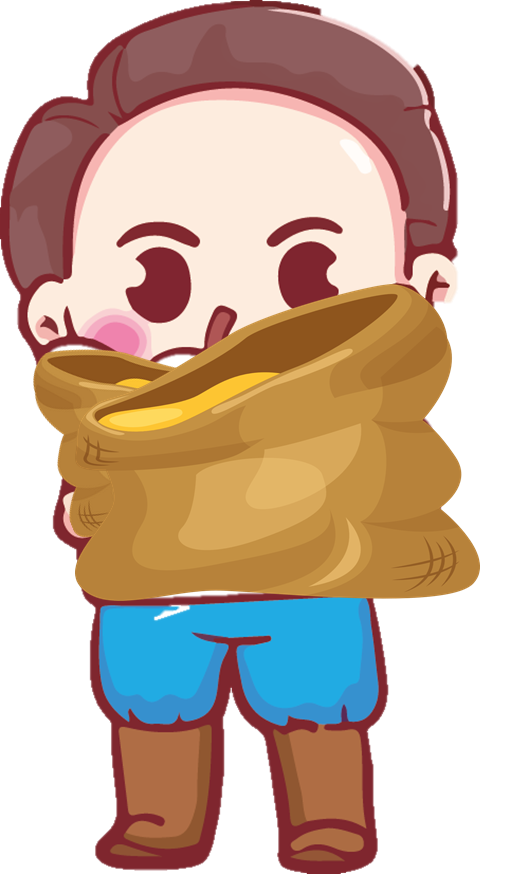 70 x 5 = 350 (mm)
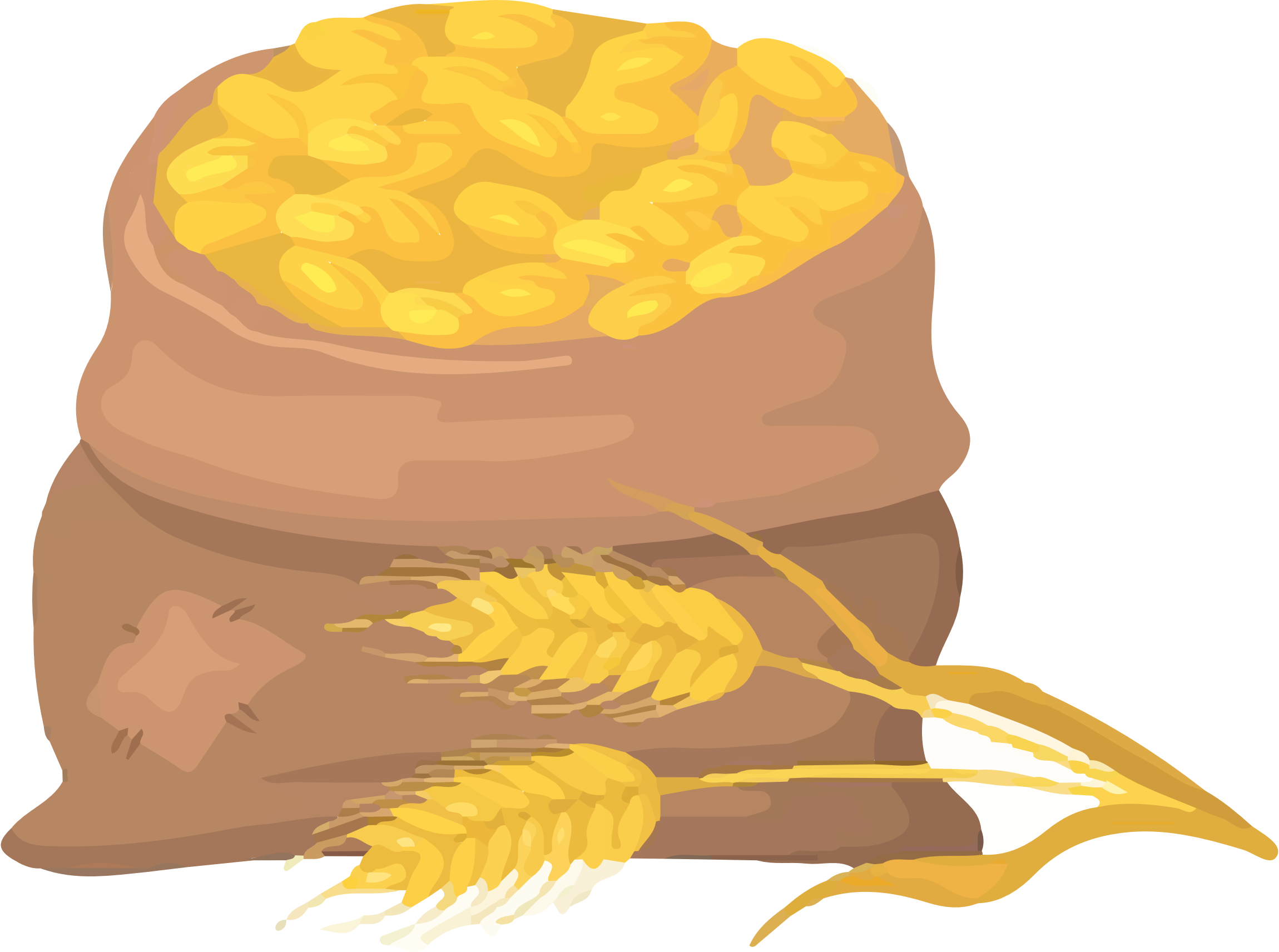 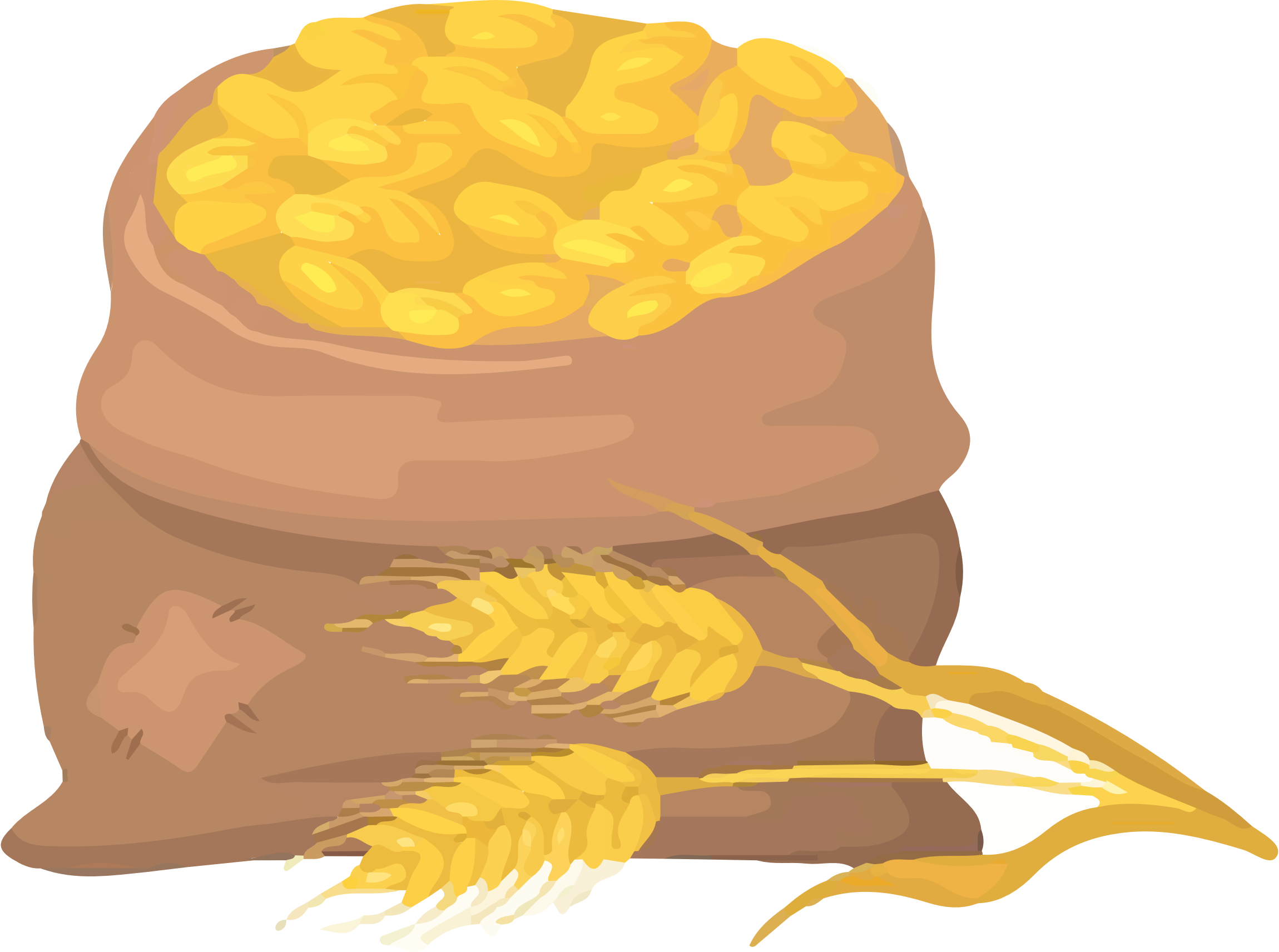 Đáp số: 350 mm chỉ
4
Rô-bốt có hai cái cốc loại 150 ml và 400 ml. Chỉ dùng hai cái cốc đó, làm thế nào để Rô-bốt lấy được 250 ml nước từ thùng nước?
Bài giải:
Đầu tiên ta dùng cốc 400 ml lấy đầy nước từ thùng.
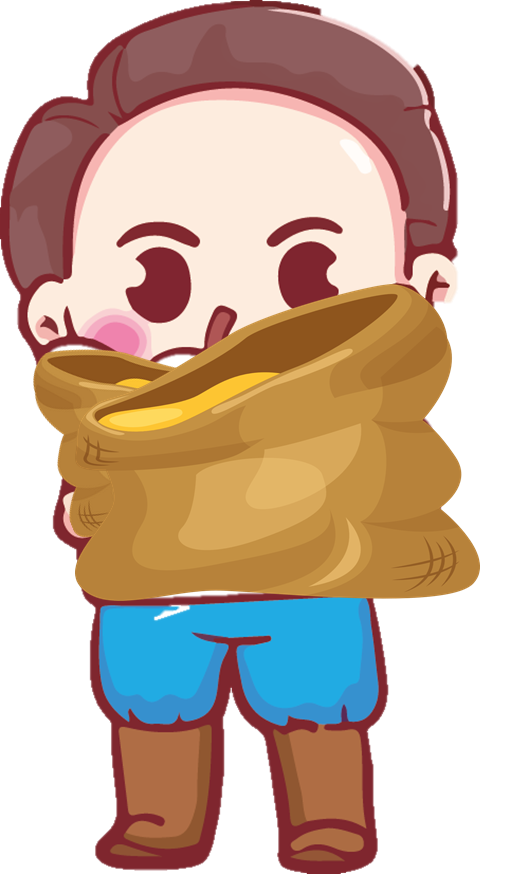 Sau đó lấy số nước đó đổ đầy vào cốc 150 ml.
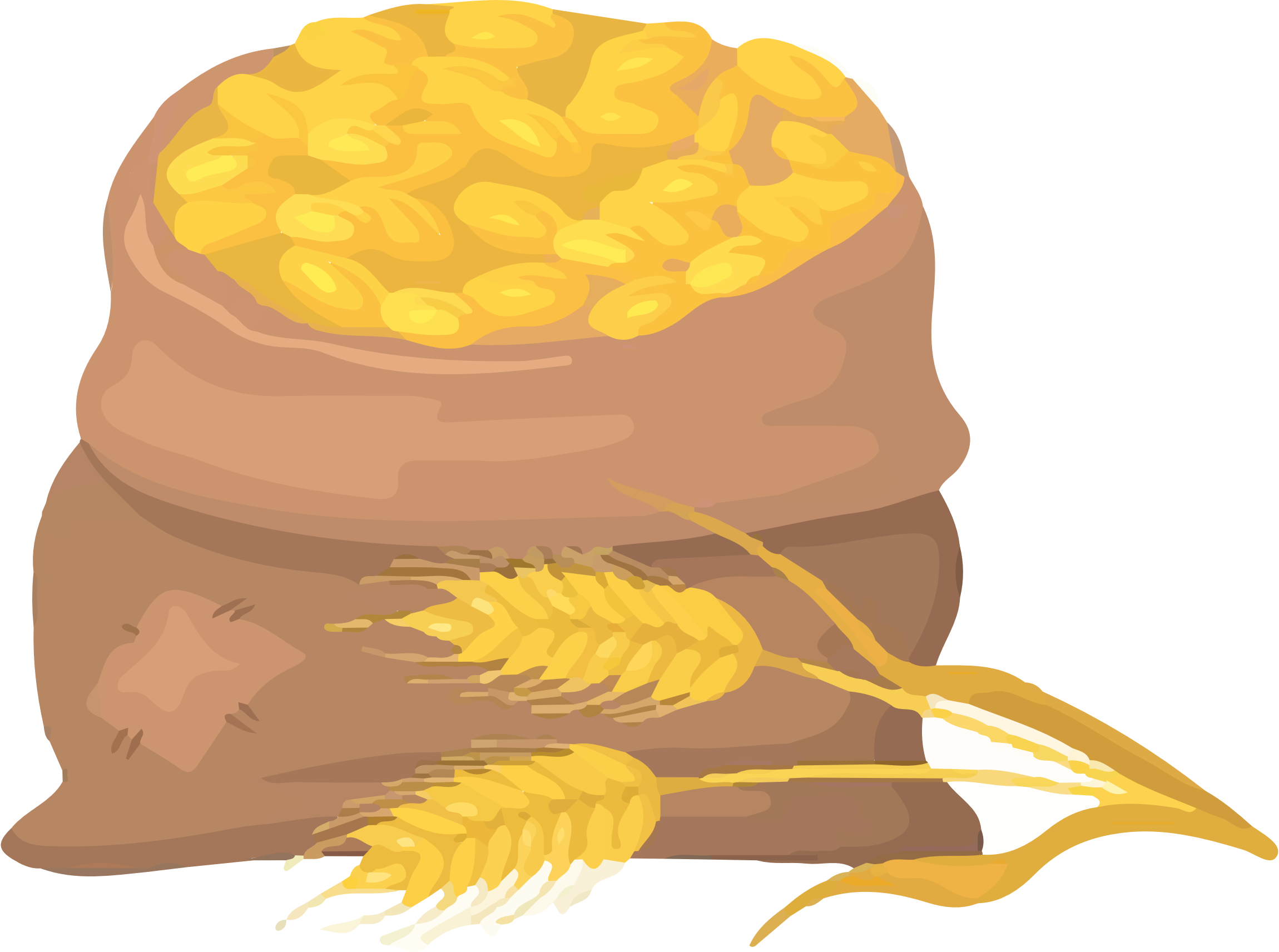 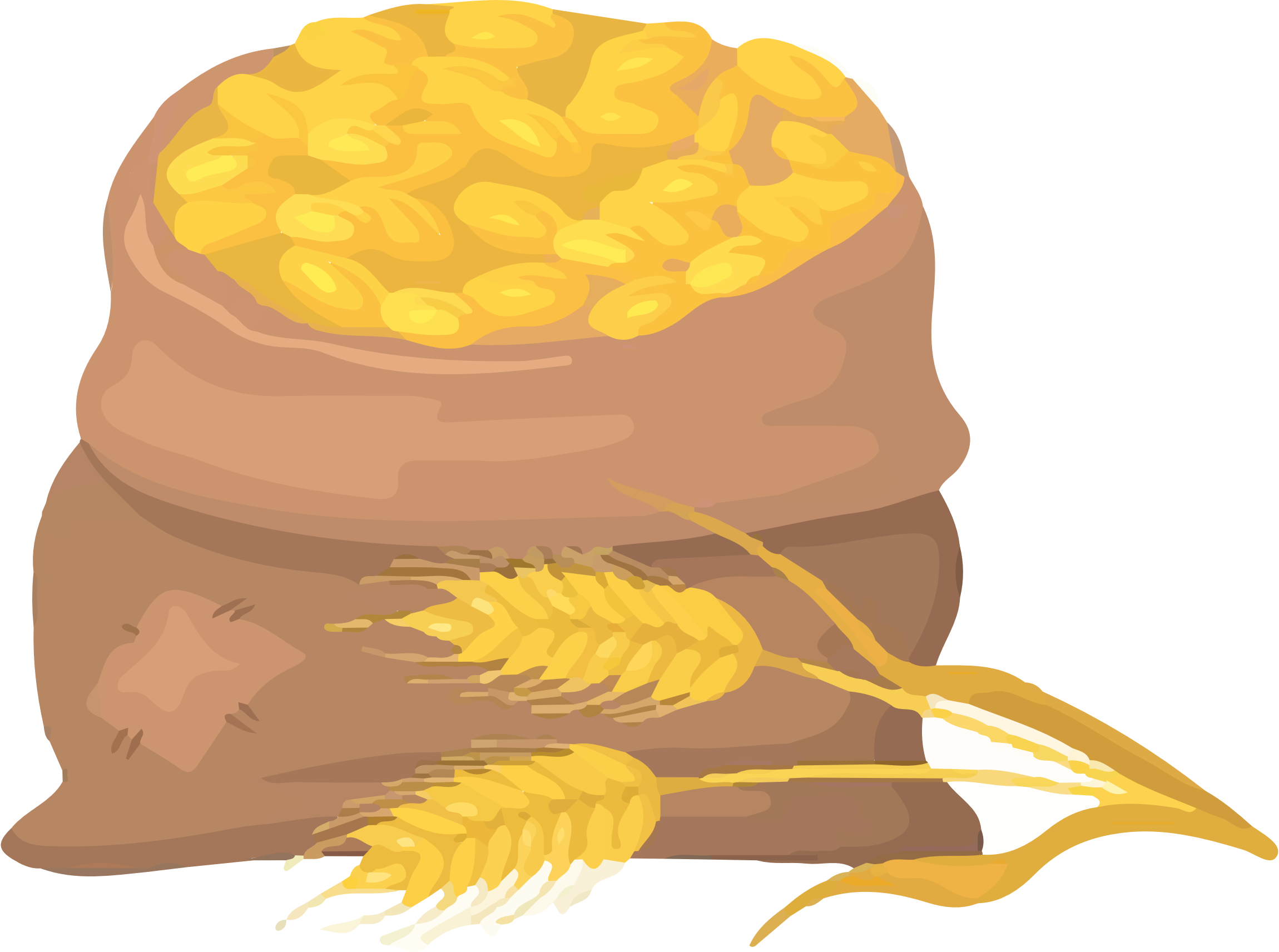 Số nước còn lại trong cốc 400 ml sẽ là:
400 – 150 = 250 (ml)
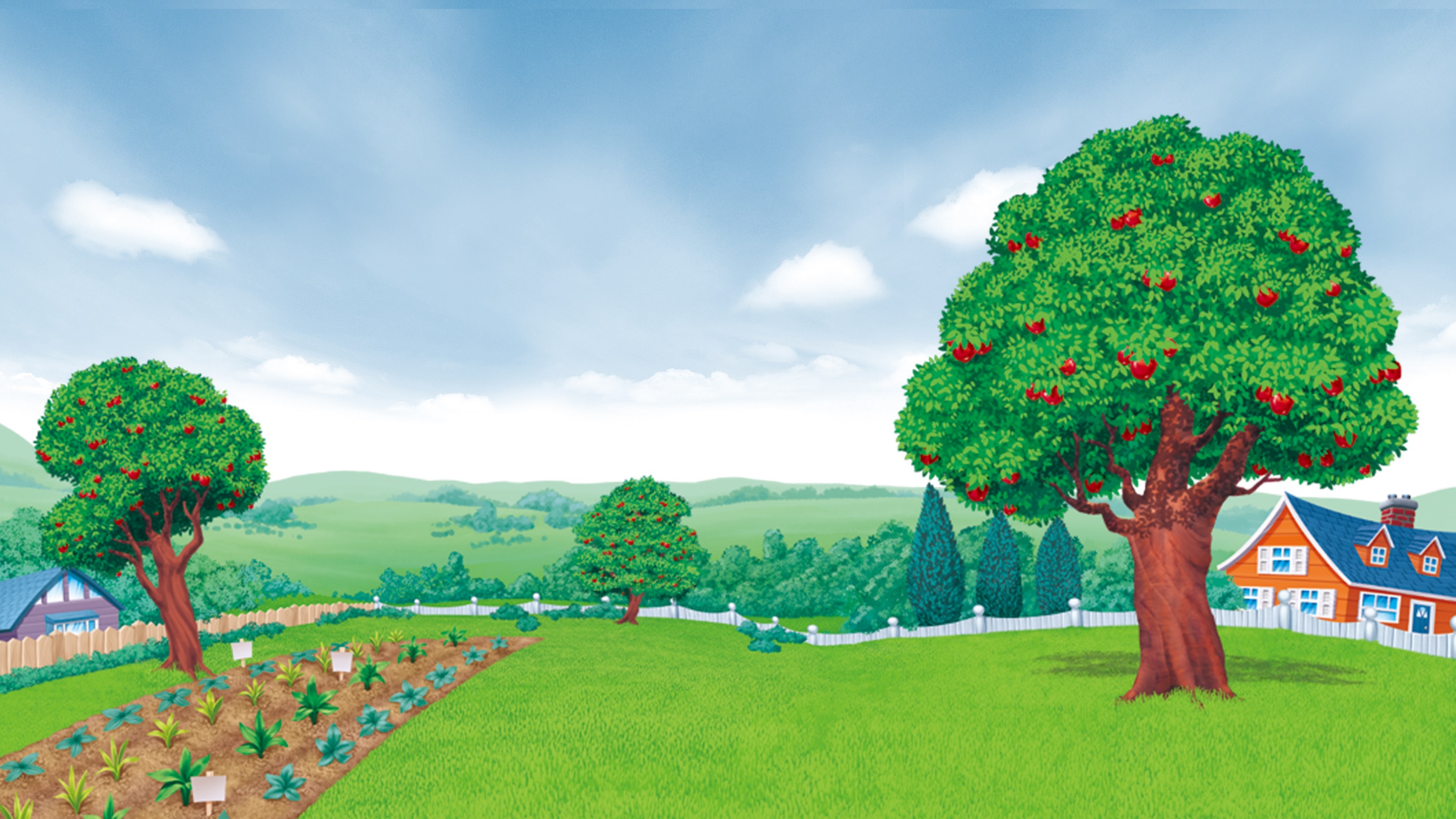 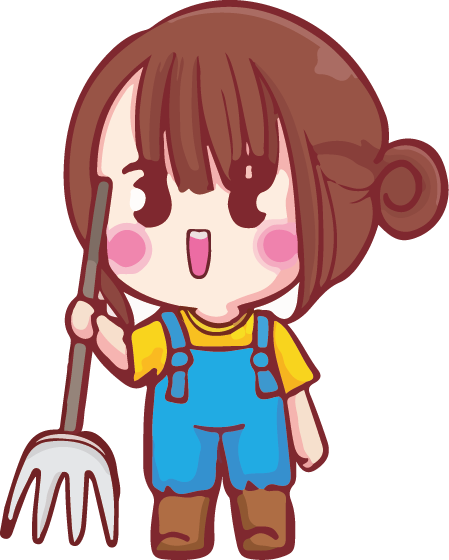 Chúc mừng bạn hoàn thành thử thách!
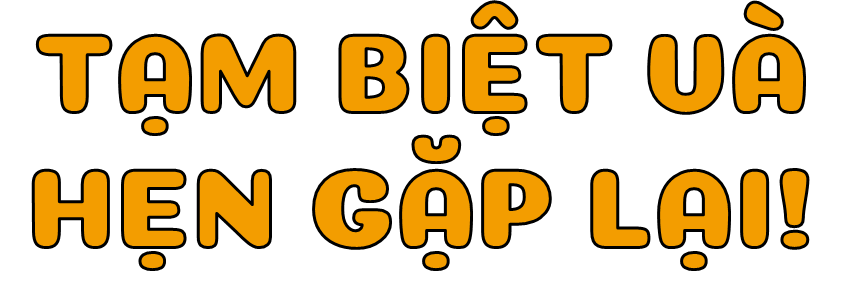 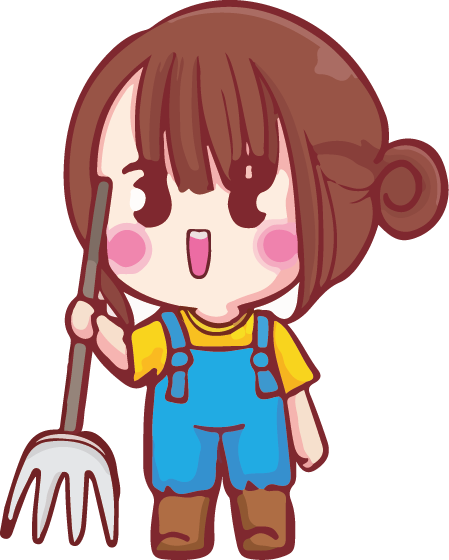 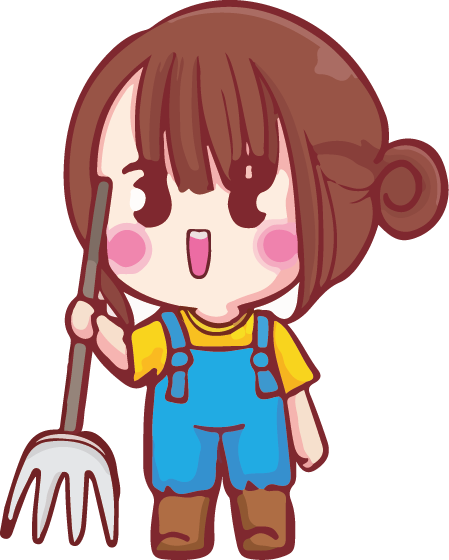 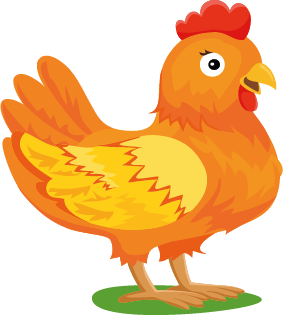 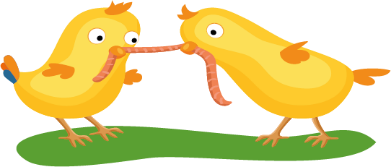 Chính chủ soạn: Hương Thảo: tranthao121004@gmail.com
Link Facebook: https://www.facebook.com/huongthaoGADT
SĐT Zalo: 0972.115.126
(Thầy cô copy link FB và dán vào trình duyệt sẽ ra nick của em ạ, hoặc gõ tìm kiếm trên Facebook với tên: huongthaogadt
Hiện nay có rất nhiều nick giả mạo, chuyên buôn bán, ăn cắp bài trên công sức, chất xám của người khác. Các nick giả mạo dùng 2 sdt: 0328667364 và 0325525487. Thầy cô tìm kiếm theo SĐT zalo sẽ ra nick giả mạo.
Số tài khoản giao dịch của người giả mạo: 0328667364 - Ngân hàng MB quân đội - Chủ TK: Lê Bá Linh
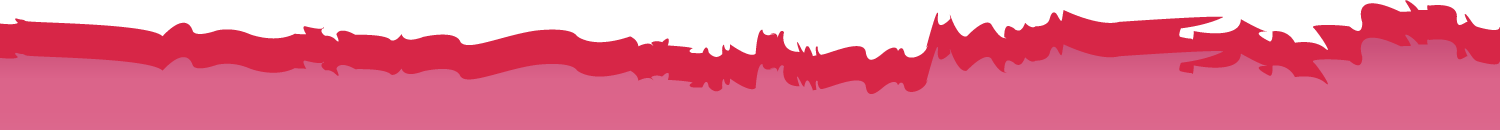